AVANCE CONSOLIDADO 
PLAN DE DESARROLLO

CUNDINAMARCA CALIDAD DE VIDA

CORTE 30 DE JUNIO 2015
Avance ejecución PDD
EJECUCION FÍSICA
63.8%
Programado Cuatrienio
Programado 2015
Ejecución
Avances en la ejecución x Objetivos
% DE PARTICIPACION OBJETIVOS EN EL PDD
AVANCE EJECUCIÓN FÍSICA POR OBJETIVOS
82,9%
Programado Cuatrienio
Programado 2015
Ejecución
88,9%
82,4%
83,5%
63%
79%
70%
42%
CUATRIENIO   -   2015            CUATRIENIO    -  2015            CUATRIENIO  -   2015          CUATRIENIO   -   2015
OBJETIVO 1: DESARROLLO INTEGRAL 
                                 DEL SER HUMANO
AVANCE FISICO ACUMULADO x PROGRAMAS 2012 - 2015
CONSOLIDADO OBJ 1
82,8%
63%
CUATRIENIO      -      2015
Programado Cuatrienio
Programado 2015
Ejecución
OBJETIVO 2: RURALIDAD Y SOSTENIBILIDAD
AVANCE FISICO ACUMULADO x PROGRAMAS 2012 - 2015
CONSOLIDADO OBJ 2
82%
70%
CUATRIENIO      -      2015
Programado Cuatrienio
Programado 2015
Ejecución
OBJETIVO 3: COMPETITIVIDAD, INNOVACION, MOVILIDAD Y REGION
AVANCE FISICO ACUMULADO x PROGRAMAS 2012 - 2015
CONSOLIDADO OBJ 3
83,5%
42%
CUATRIENIO      -      2015
Programado Cuatrienio
Programado 2015
Ejecución
OBJETIVO 4: FORTALECIMIENTO INSTITUCIONAL 
PARA GENERAR VALOR DE LO PÚBLICO
AVANCE FISICO ACUMULADO x PROGRAMAS 2012 - 2015
CONSOLIDADO OBJ 4
88,8%
76%
CUATRIENIO      -      2015
Programado Cuatrienio
Programado 2015
Ejecución
SEMAFORIZACION DE METAS
AVANCE FISICO ACUMULADO  x  META  
CORTE 30 DE JUNIO 2015
Avance Secretaría de 
Educación
AVANCE FISICO ENTIDAD
% Programado CUATRIENIO
% Ejecución POSITIVA
% Ejecución PENDIENTE
% Ejecución REZAGADA
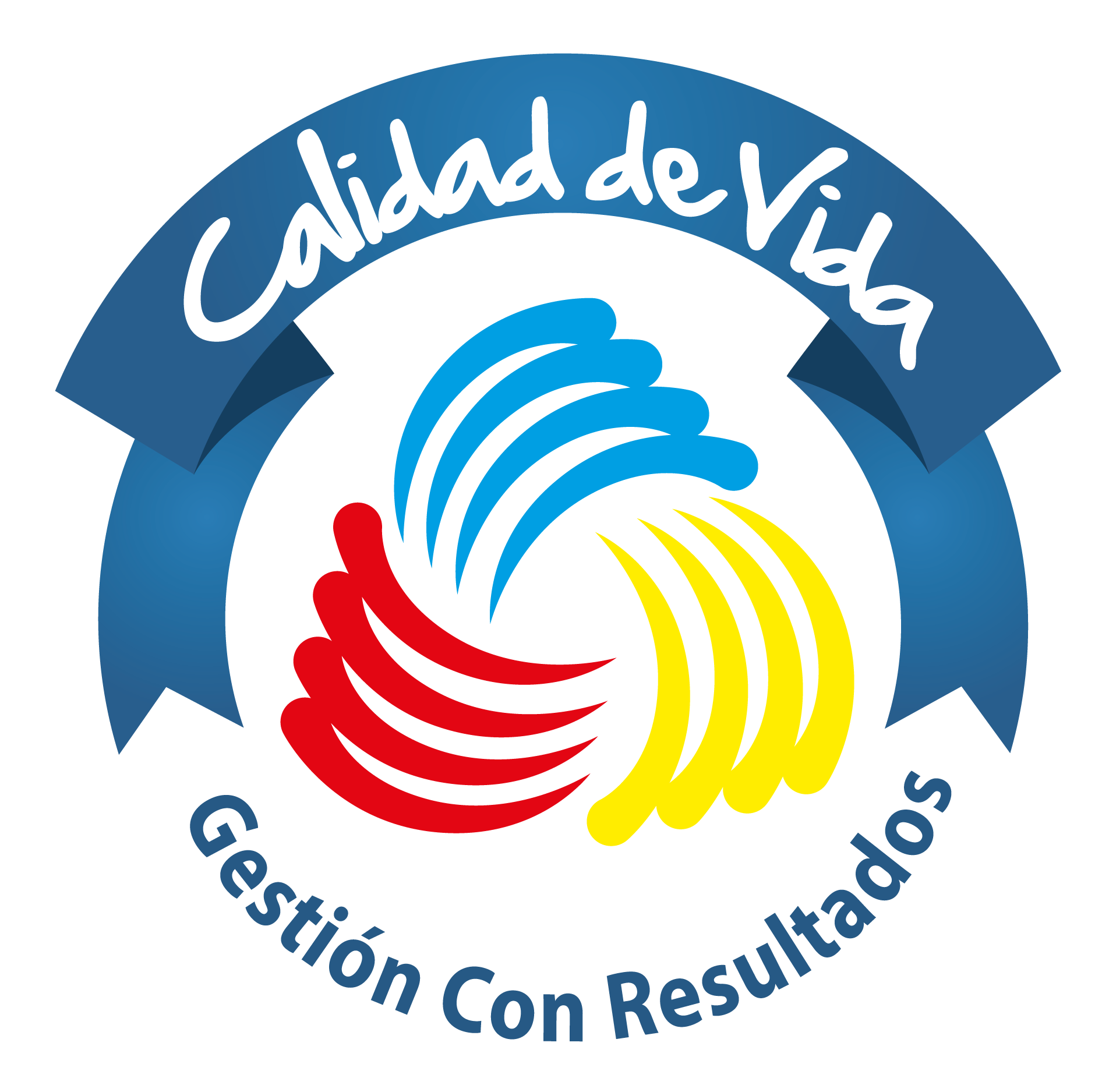 AVANCE FISICO ACUMULADO  x  META  
CORTE 30 DE JUNIO 2015
Avance Secretaría de 
Salud
AVANCE FISICO ENTIDAD
% Programado CUATRIENIO
% Ejecución POSITIVA
% Ejecución REZAGADA
% Ejecución PENDIENTE
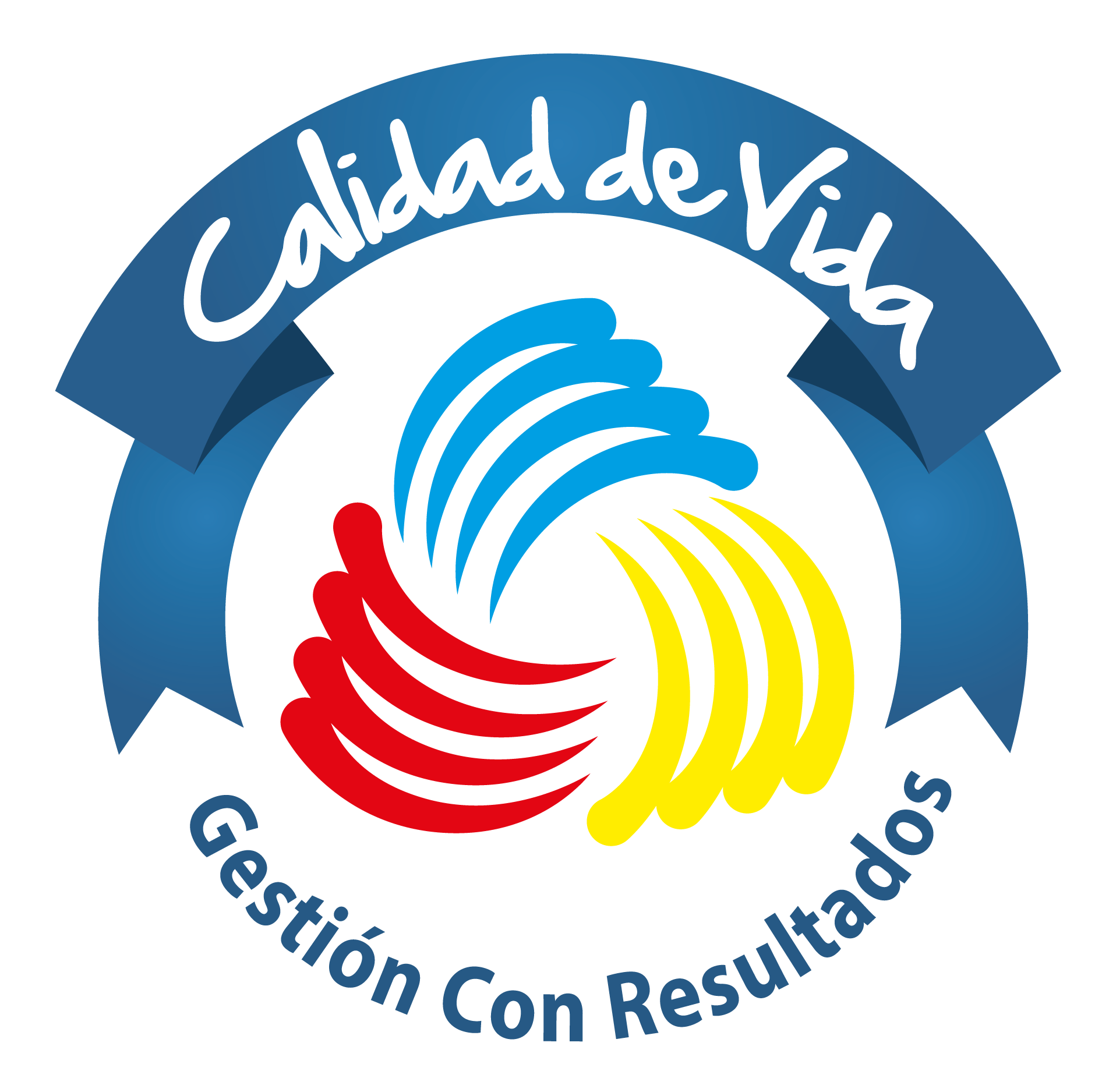 CONTINUA
AVANCE FISICO ACUMULADO  x  META  
CORTE 30 DE JUNIO 2015
Avance Secretaría de 
Salud
% Programado CUATRIENIO
% Ejecución POSITIVA
AVANCE FISICO ACUMULADO  x  META  
CORTE 30 DE JUNIO 2015
% Ejecución PENDIENTE
% Ejecución REZAGADA
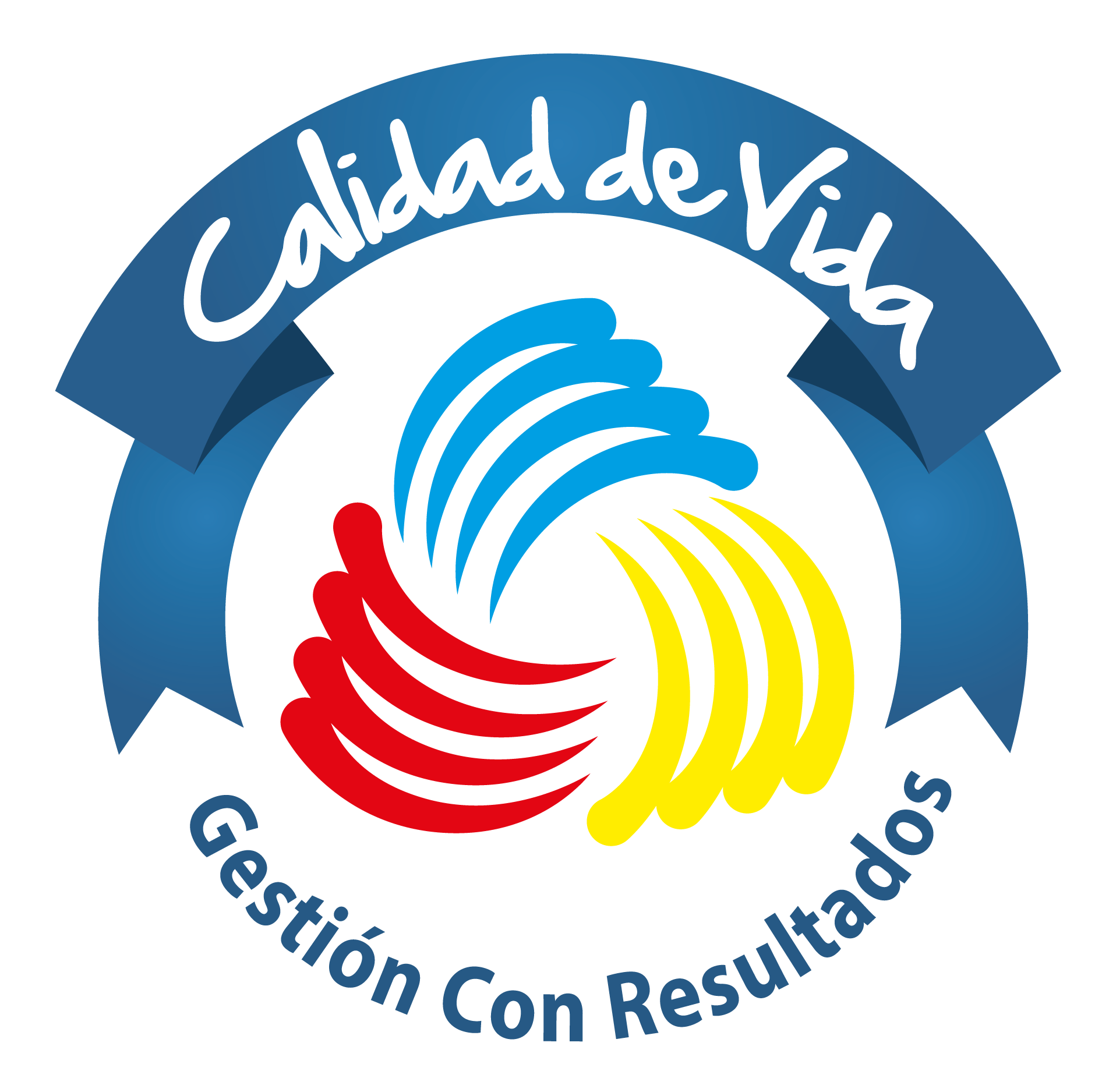 AVANCE FISICO ACUMULADO  x  META  
CORTE 30 DE JUNIO 2015
Avance Secretaría de 
Planeación
AVANCE FISICO ENTIDAD
% Programado CUATRIENIO
% Ejecución POSITIVA
% Ejecución PENDIENTE
% Ejecución REZAGADA
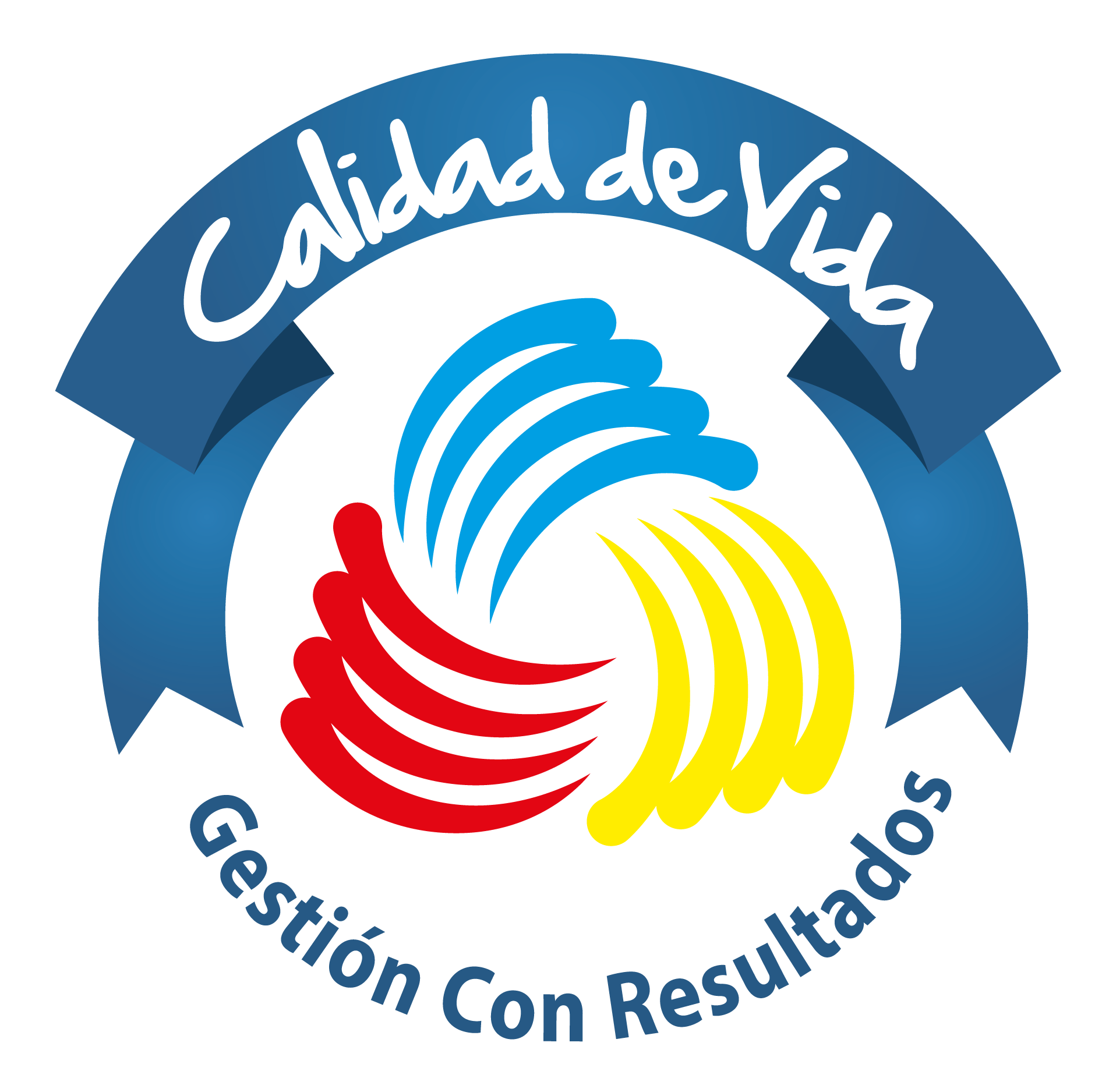 AVANCE FISICO ACUMULADO  x  META  
CORTE 30 DE JUNIO 2015
Avance Secretaría de 
Desarrollo Social
AVANCE FISICO ENTIDAD
% Programado CUATRIENIO
% Ejecución POSITIVA
% Ejecución PENDIENTE
% Ejecución REZAGADA
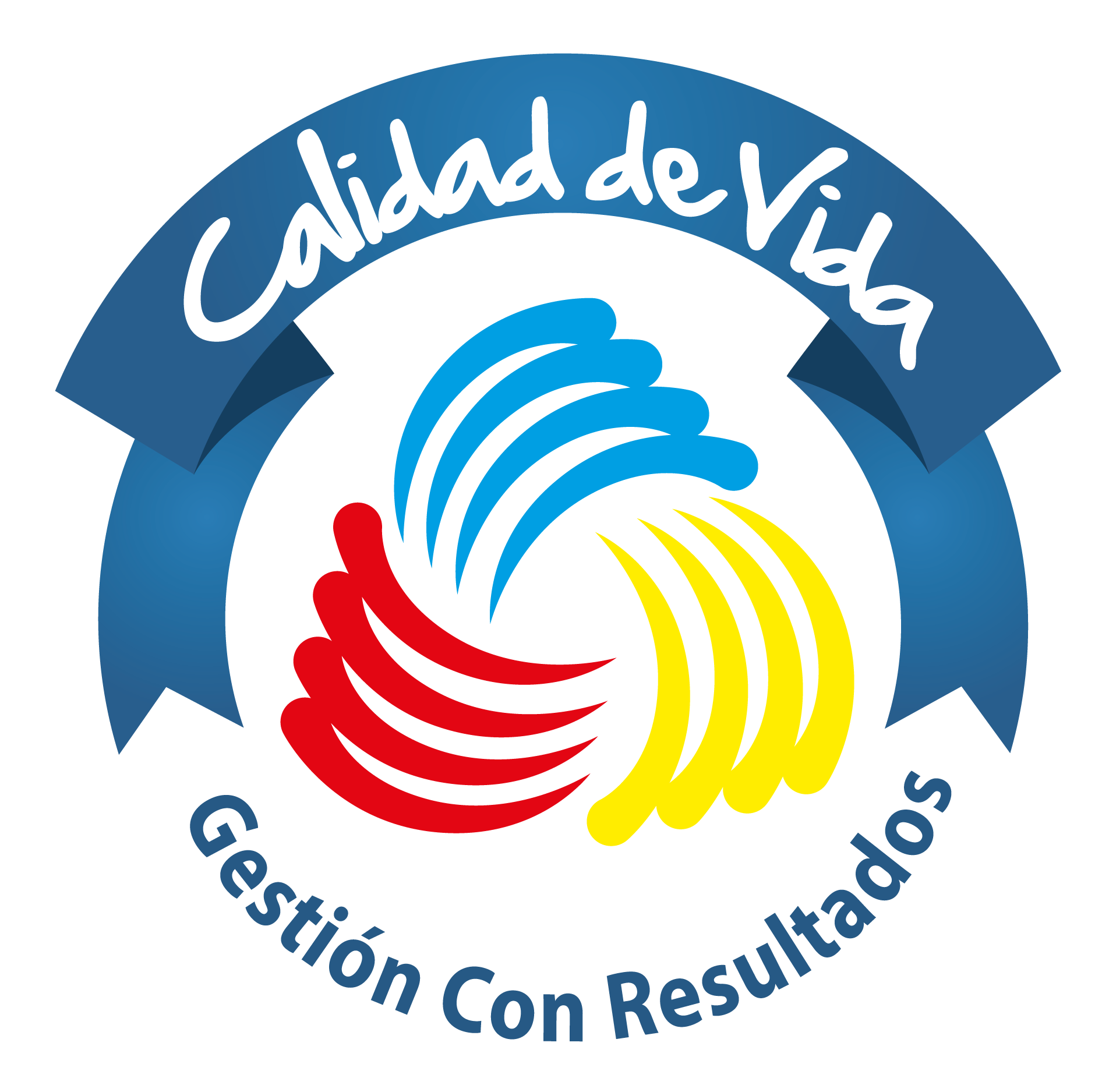 CONTINUA
AVANCE FISICO ACUMULADO  x  META  
CORTE 30 DE JUNIO 2015
Avance Secretaría de 
Desarrollo Social
% Programado CUATRIENIO
AVANCE FISICO ACUMULADO  x  META  
CORTE 30 DE JUNIO 2015
% Ejecución POSITIVA
% Ejecución PENDIENTE
% Ejecución REZAGADA
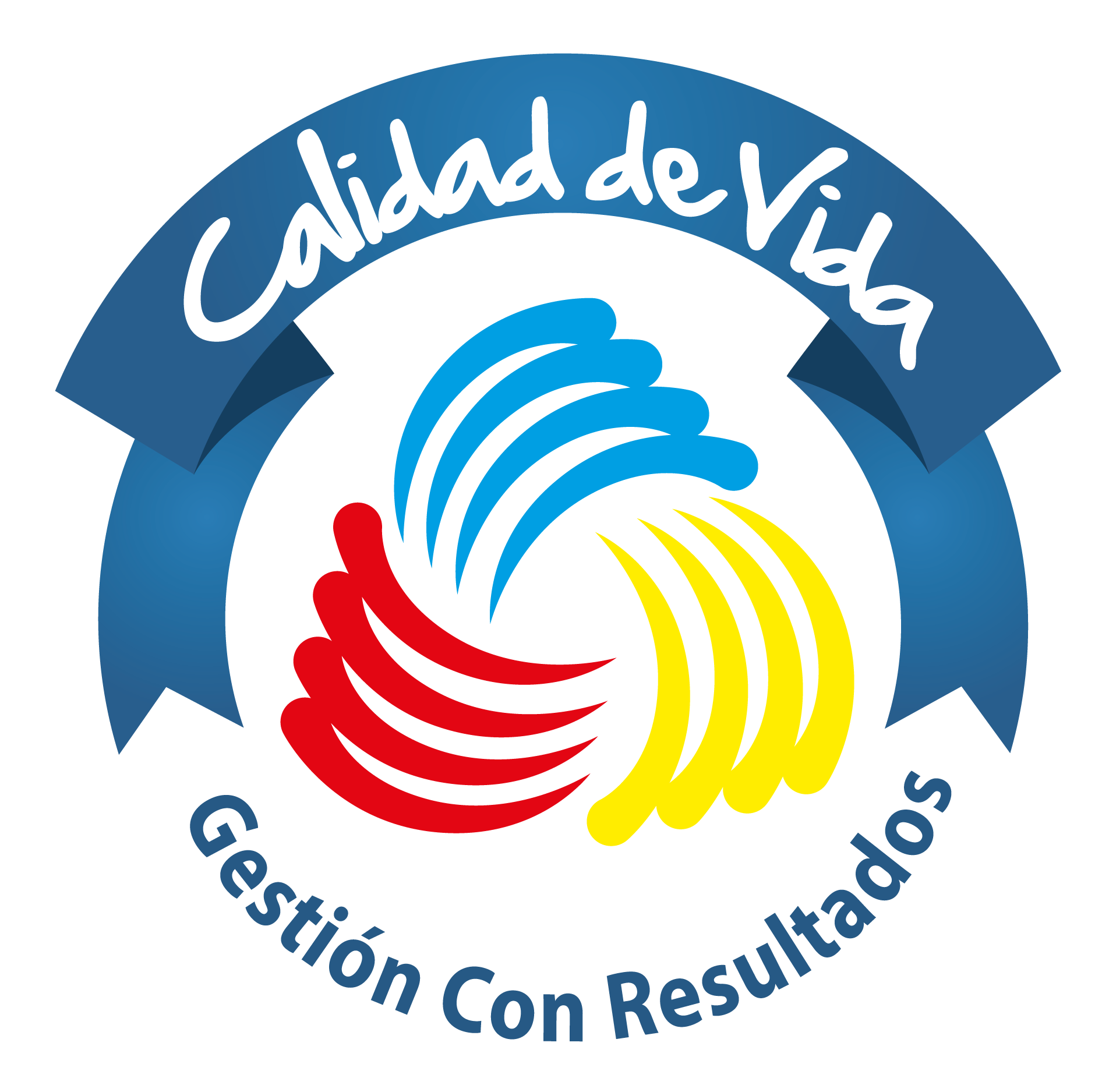 AVANCE FISICO ACUMULADO  x  META  
CORTE 30 DE JUNIO 2015
Avance Secretaría de 
Agricultura
AVANCE FISICO ENTIDAD
% Programado CUATRIENIO
% Ejecución POSITIVA
% Ejecución PENDIENTE
% Ejecución REZAGADA
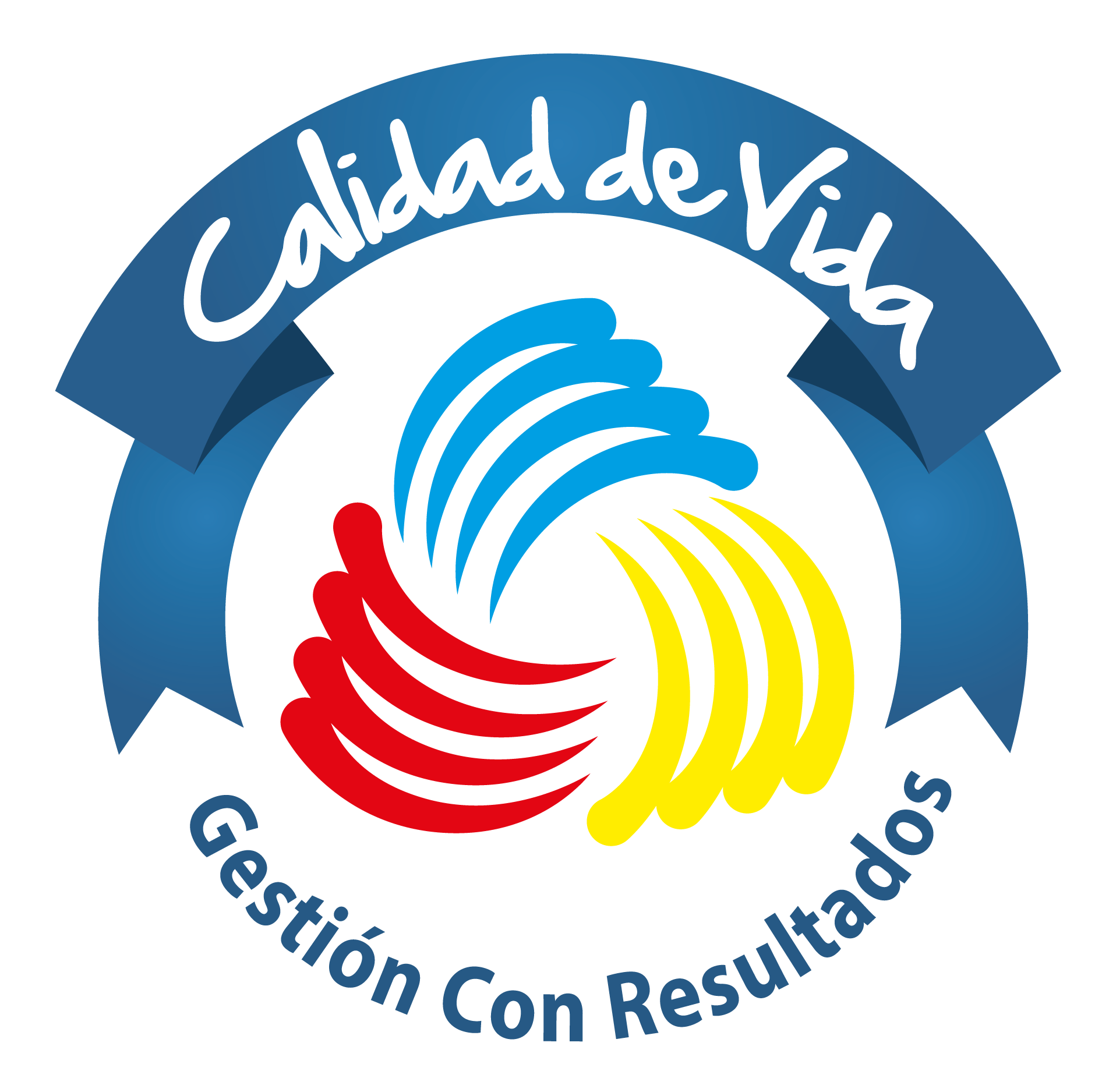 AVANCE FISICO ACUMULADO  x  META  
CORTE 30 DE JUNIO 2015
Avance Secretaría del
Ambiente. 
(Incluye Bosques)
% Programado CUATRIENIO
AVANCE FISICO ENTIDAD
% Ejecución POSITIVA
% Ejecución PENDIENTE
% Ejecución REZAGADA
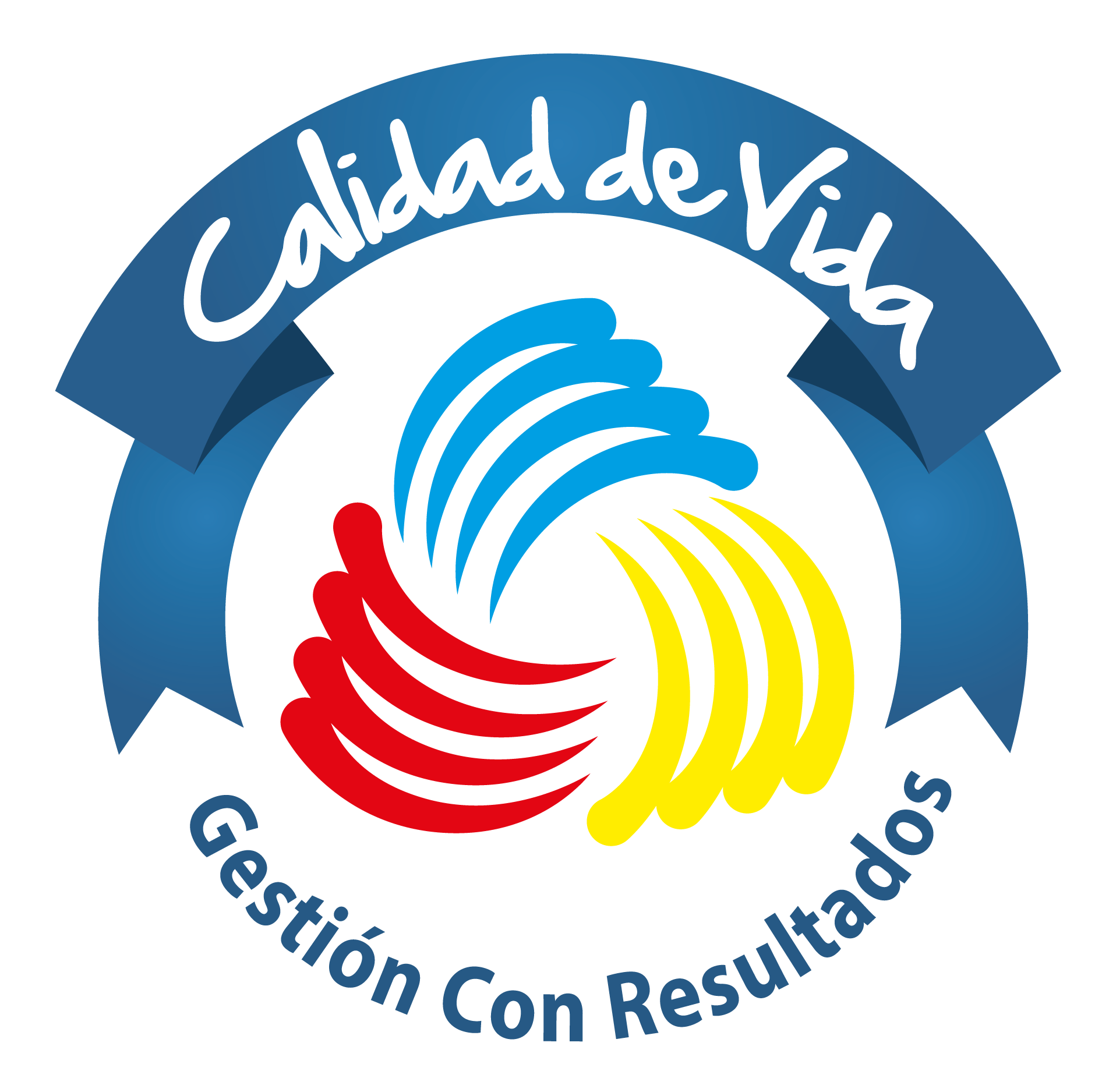 AVANCE FISICO ACUMULADO  x  META  
CORTE 30 DE JUNIO 2015
Avance Secretaría del
Competitividad.
AVANCE FISICO ENTIDAD
% Programado CUATRIENIO
% Ejecución POSITIVA
% Ejecución PENDIENTE
% Ejecución REZAGADA
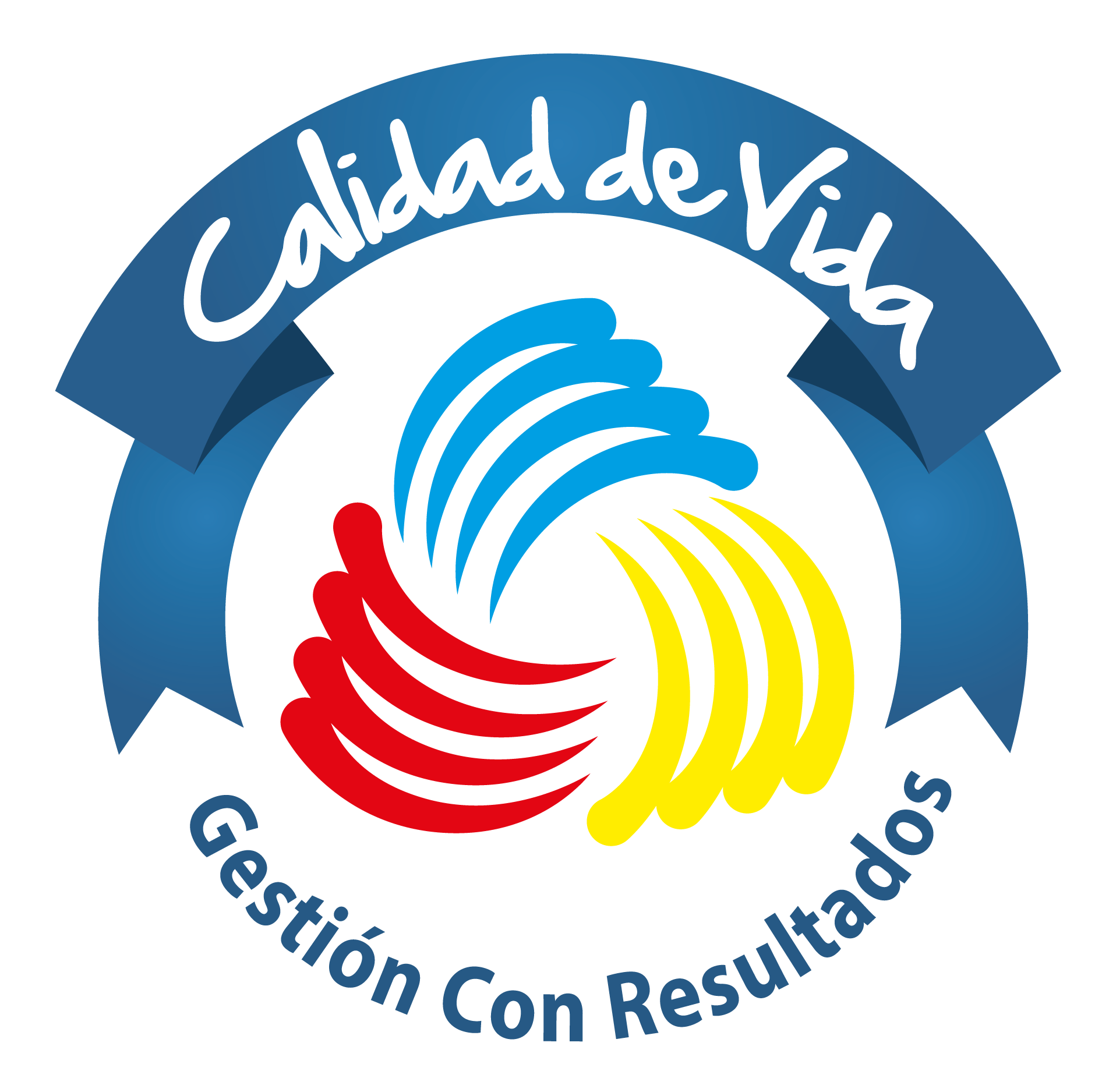 AVANCE FISICO ACUMULADO  x  META  
CORTE 30 DE JUNIO 2015
Avance Secretaría de TIC
AVANCE FISICO ENTIDAD
% Programado CUATRIENIO
% Ejecución POSITIVA
% Ejecución PENDIENTE
% Ejecución REZAGADA
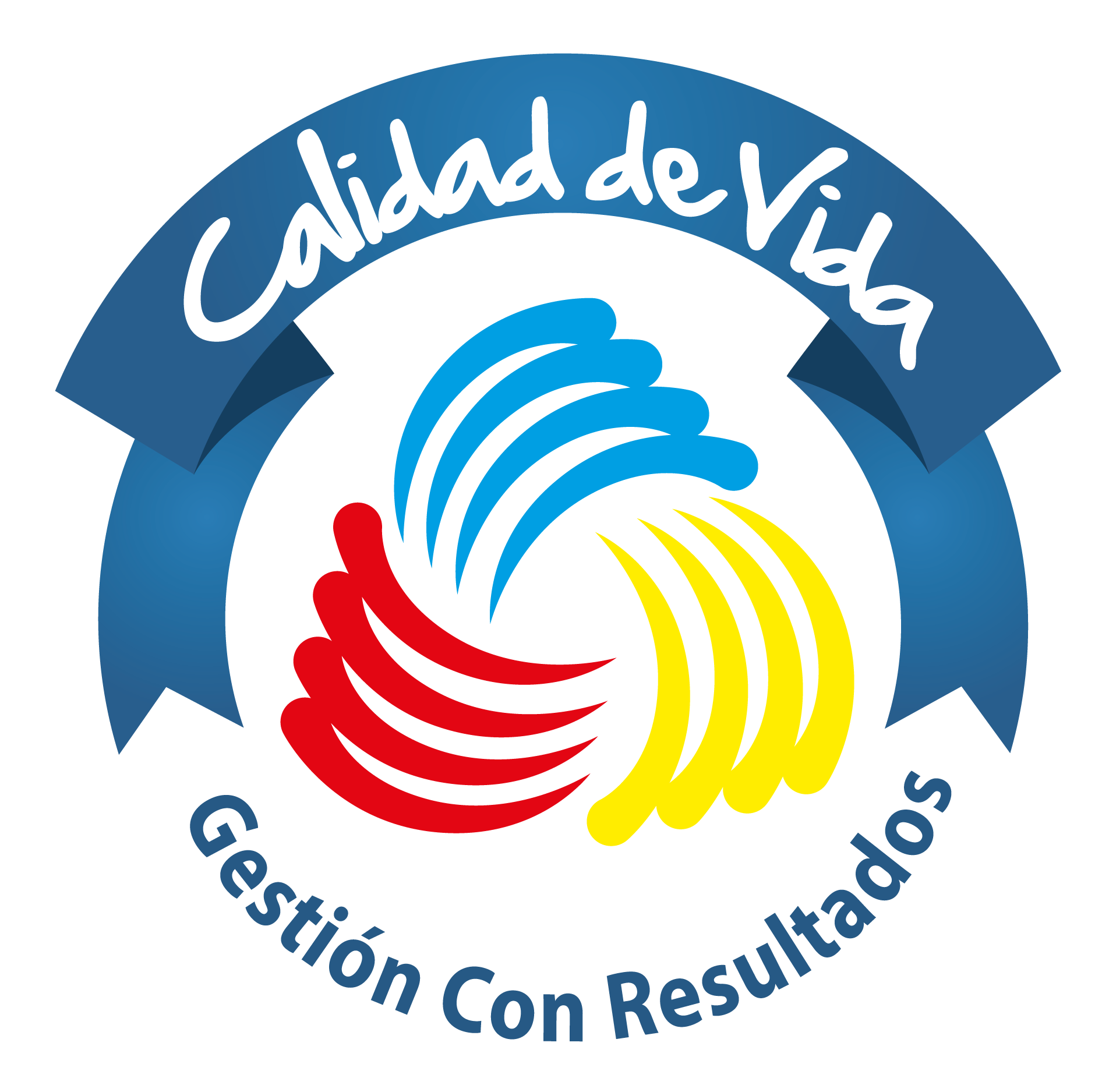 AVANCE FISICO ACUMULADO  x  META  
CORTE 30 DE JUNIO 2015
Avance Secretaría CTeI.
(Ciencia, Tecnología e Innovación)
AVANCE FISICO ENTIDAD
% Programado CUATRIENIO
% Ejecución POSITIVA
% Ejecución PENDIENTE
% Ejecución REZAGADA
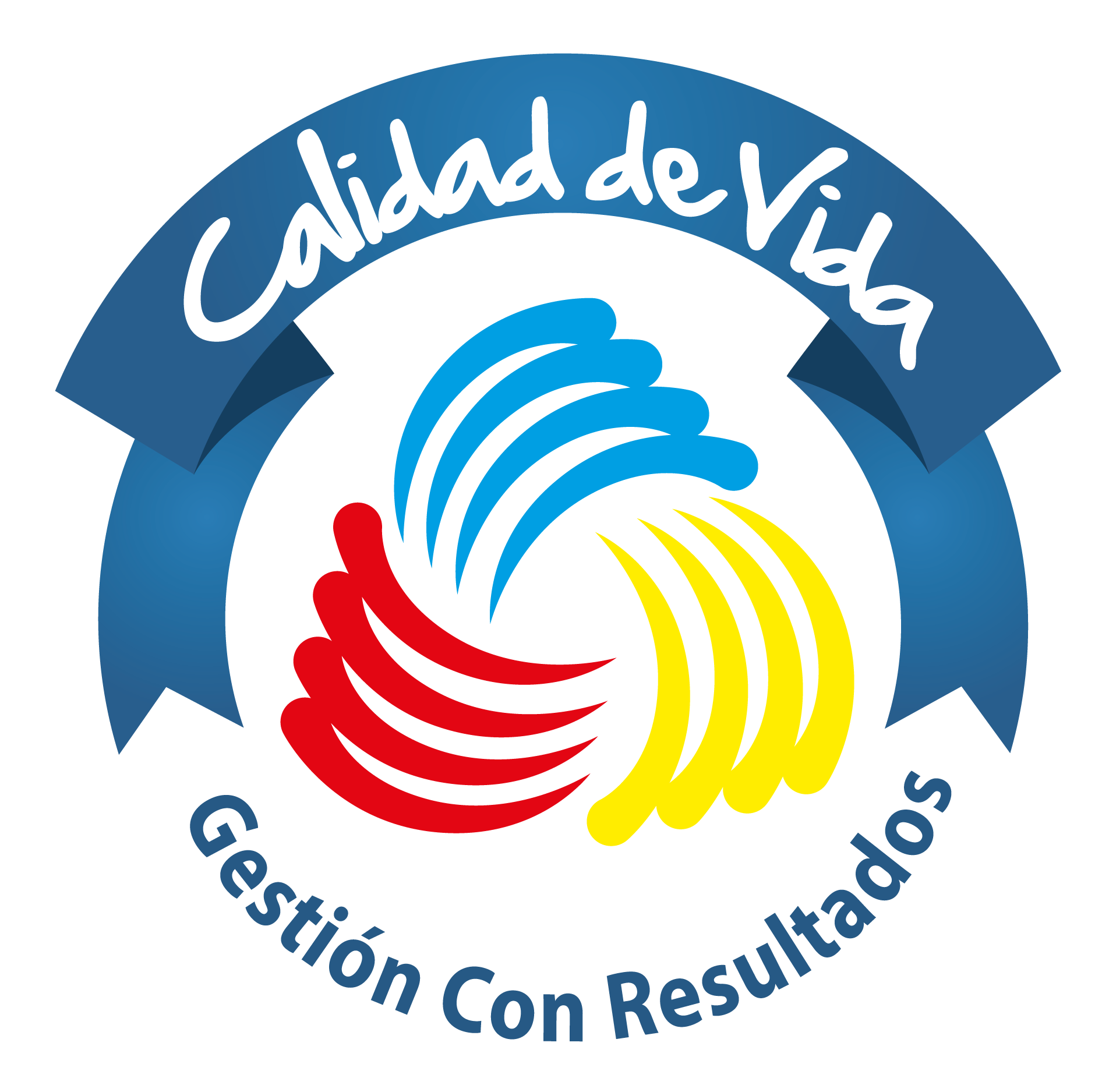 AVANCE FISICO ACUMULADO  x  META  
CORTE 30 DE JUNIO 2015
Avance Secretaría de
Transporte y Movilidad.
AVANCE FISICO ENTIDAD
% Programado CUATRIENIO
% Ejecución POSITIVA
% Ejecución PENDIENTE
% Ejecución REZAGADA
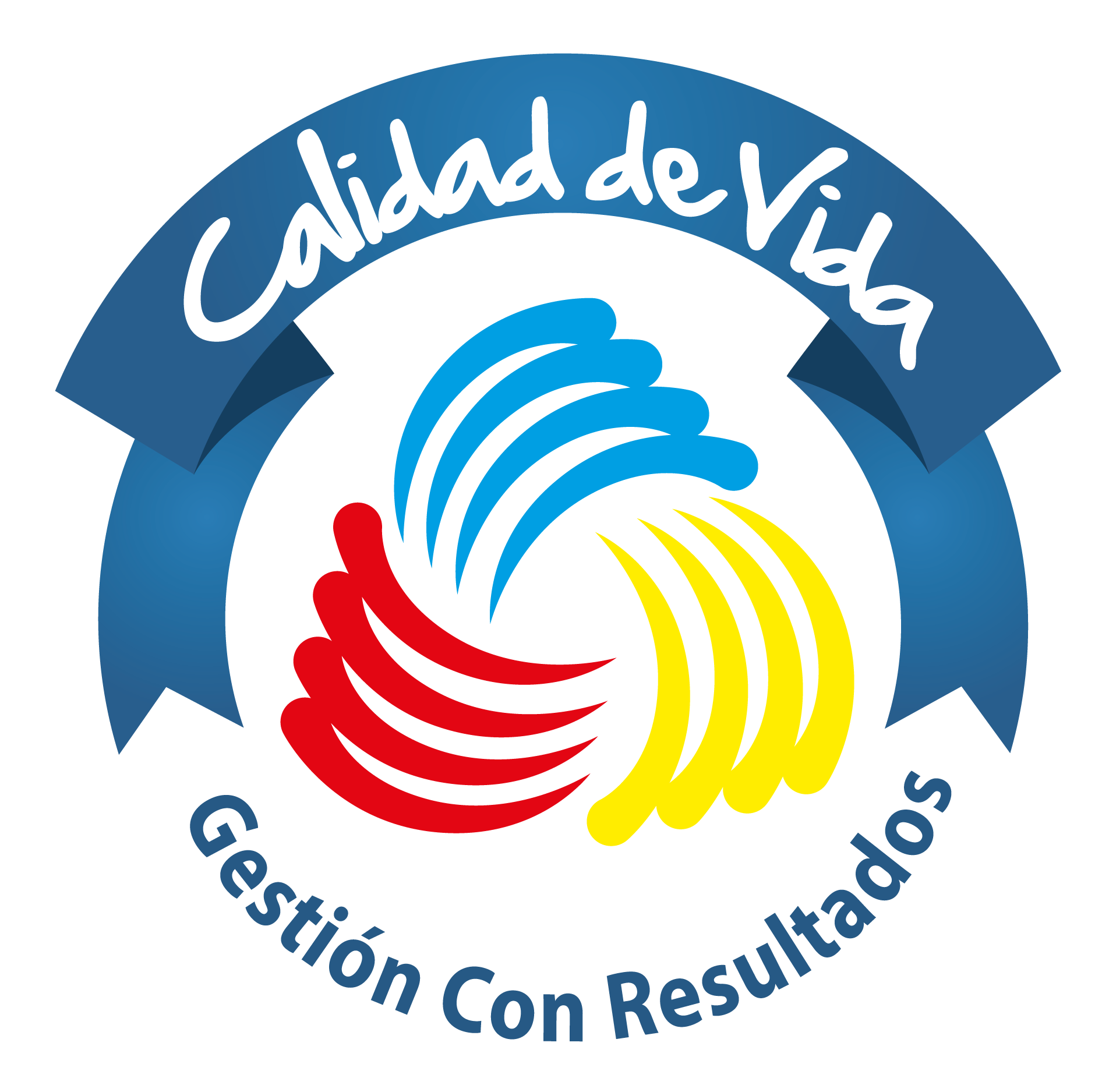 AVANCE FISICO ACUMULADO  x  META  
CORTE 30 DE JUNIO 2015
Avance Secretaría General
AVANCE FISICO ENTIDAD
% Programado CUATRIENIO
% Ejecución POSITIVA
% Ejecución PENDIENTE
% Ejecución REZAGADA
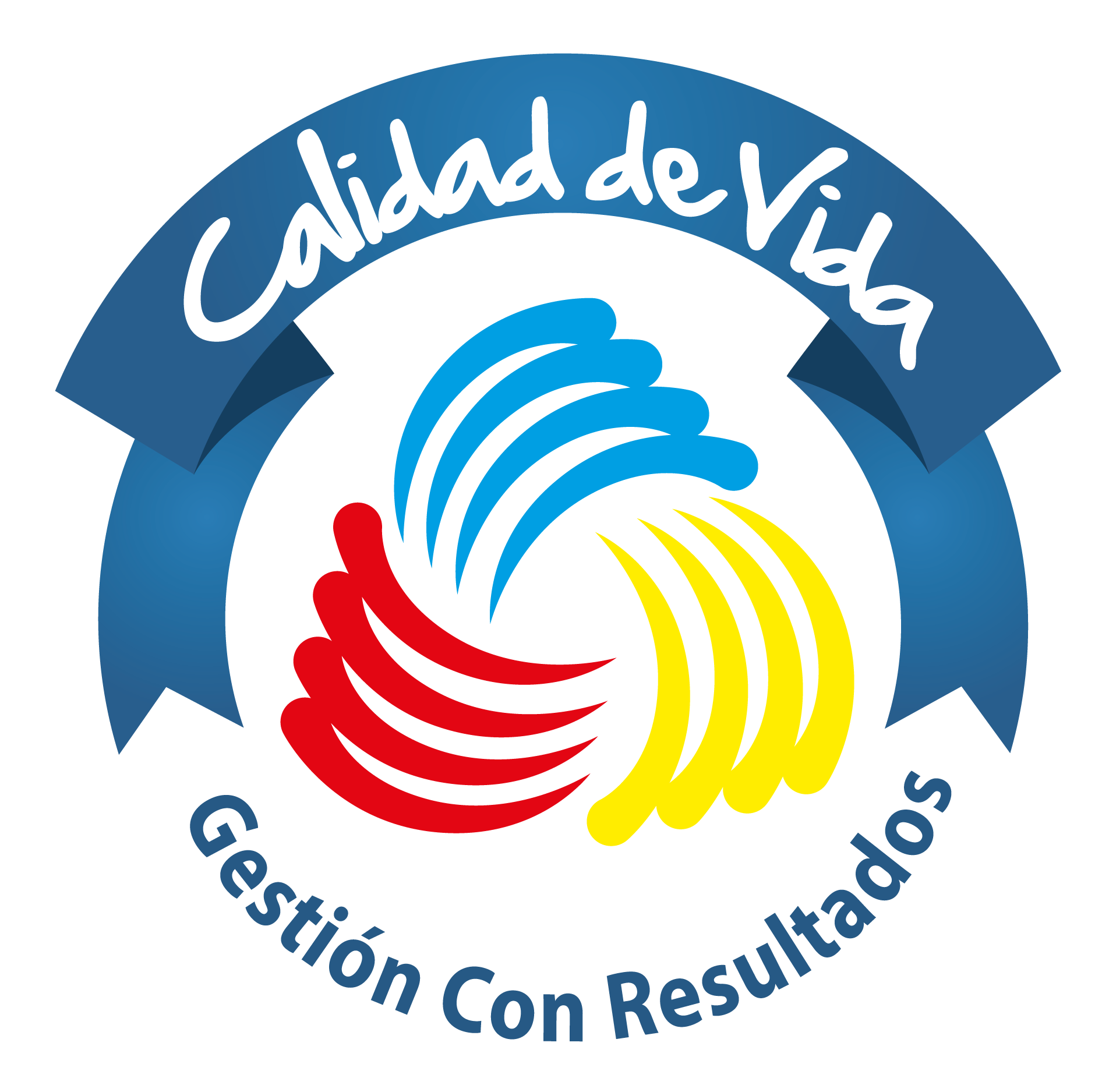 AVANCE FISICO ACUMULADO  x  META  
CORTE 30 DE JUNIO 2015
Avance Secretaría 
de Integración Regional
AVANCE FISICO ENTIDAD
% Programado CUATRIENIO
% Ejecución POSITIVA
% Ejecución PENDIENTE
% Ejecución REZAGADA
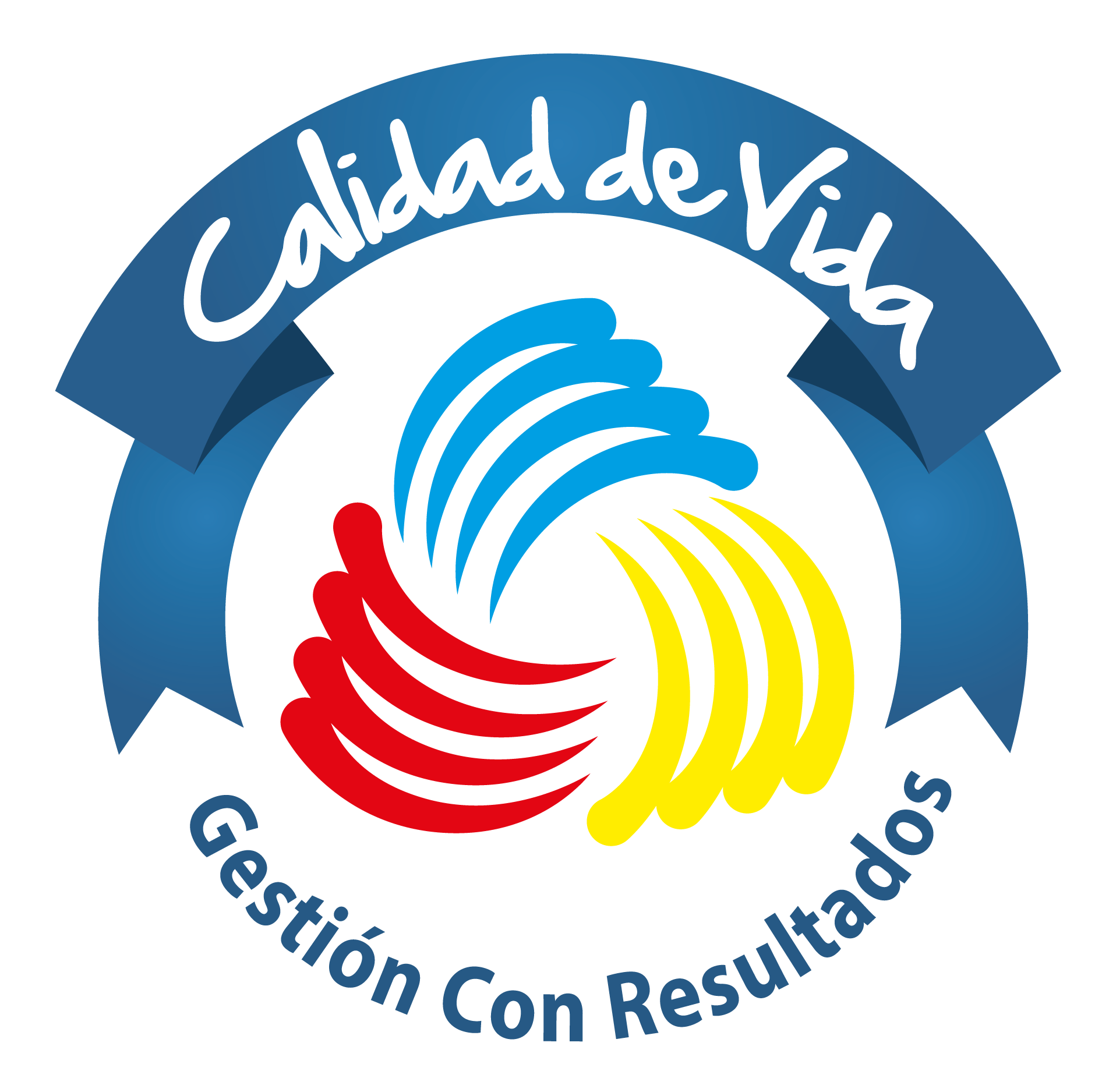 AVANCE FISICO ACUMULADO  x  META  
CORTE 30 DE JUNIO 2015
Avance Secretaría de
Minas y Energía.
AVANCE FISICO ENTIDAD
% Programado CUATRIENIO
% Ejecución POSITIVA
% Ejecución PENDIENTE
% Ejecución REZAGADA
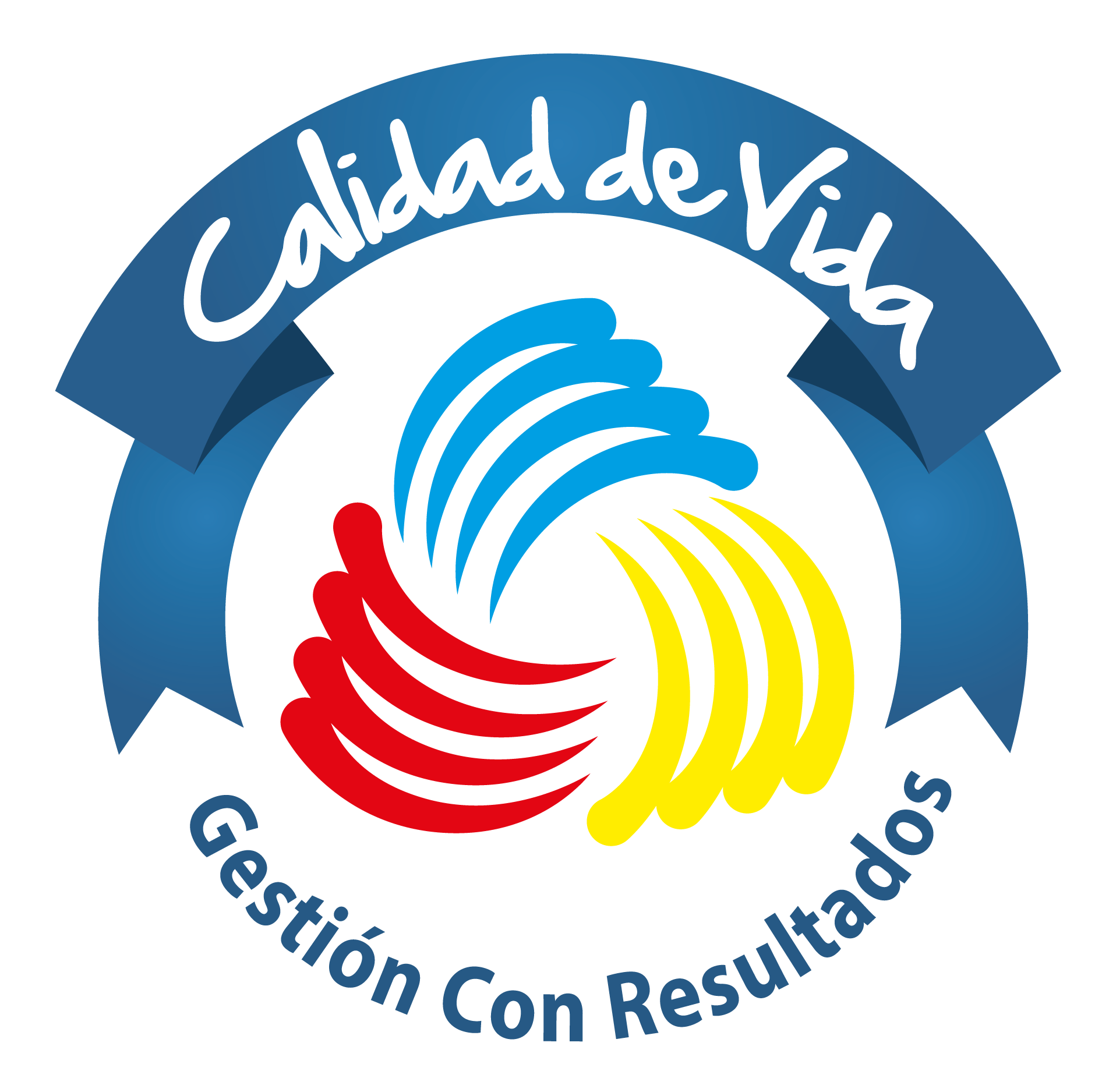 AVANCE FISICO ACUMULADO  x  META  
CORTE 30 DE JUNIO 2015
Avance Secretaría de 
Hacienda
AVANCE FISICO ENTIDAD
% Programado CUATRIENIO
% Ejecución POSITIVA
% Ejecución PENDIENTE
% Ejecución REZAGADA
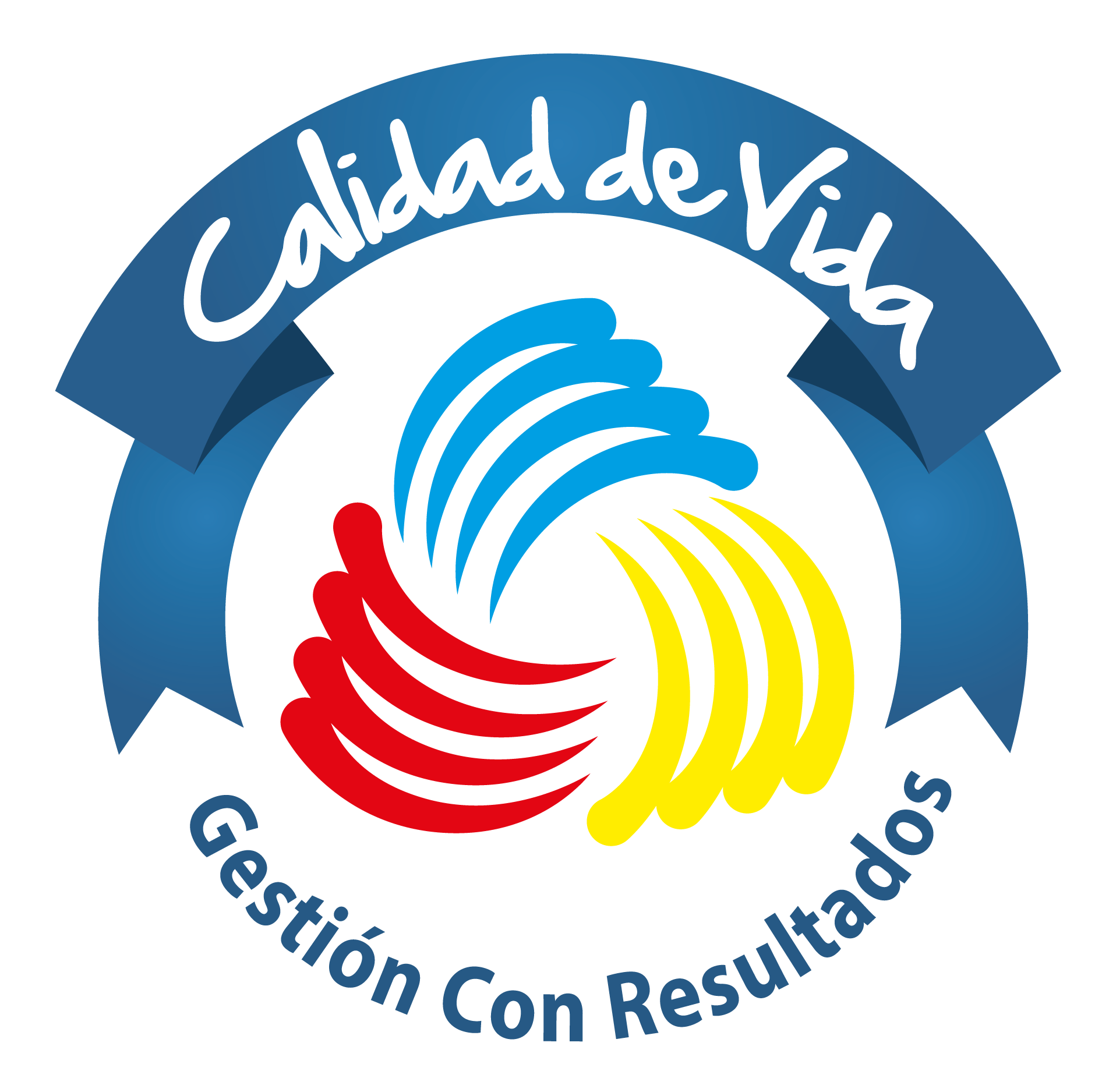 AVANCE FISICO ACUMULADO  x  META  
CORTE 30 DE JUNIO 2015
Avance Secretaría 
de Cooperación.
AVANCE FISICO ENTIDAD
% Programado CUATRIENIO
% Ejecución POSITIVA
% Ejecución PENDIENTE
% Ejecución REZAGADA
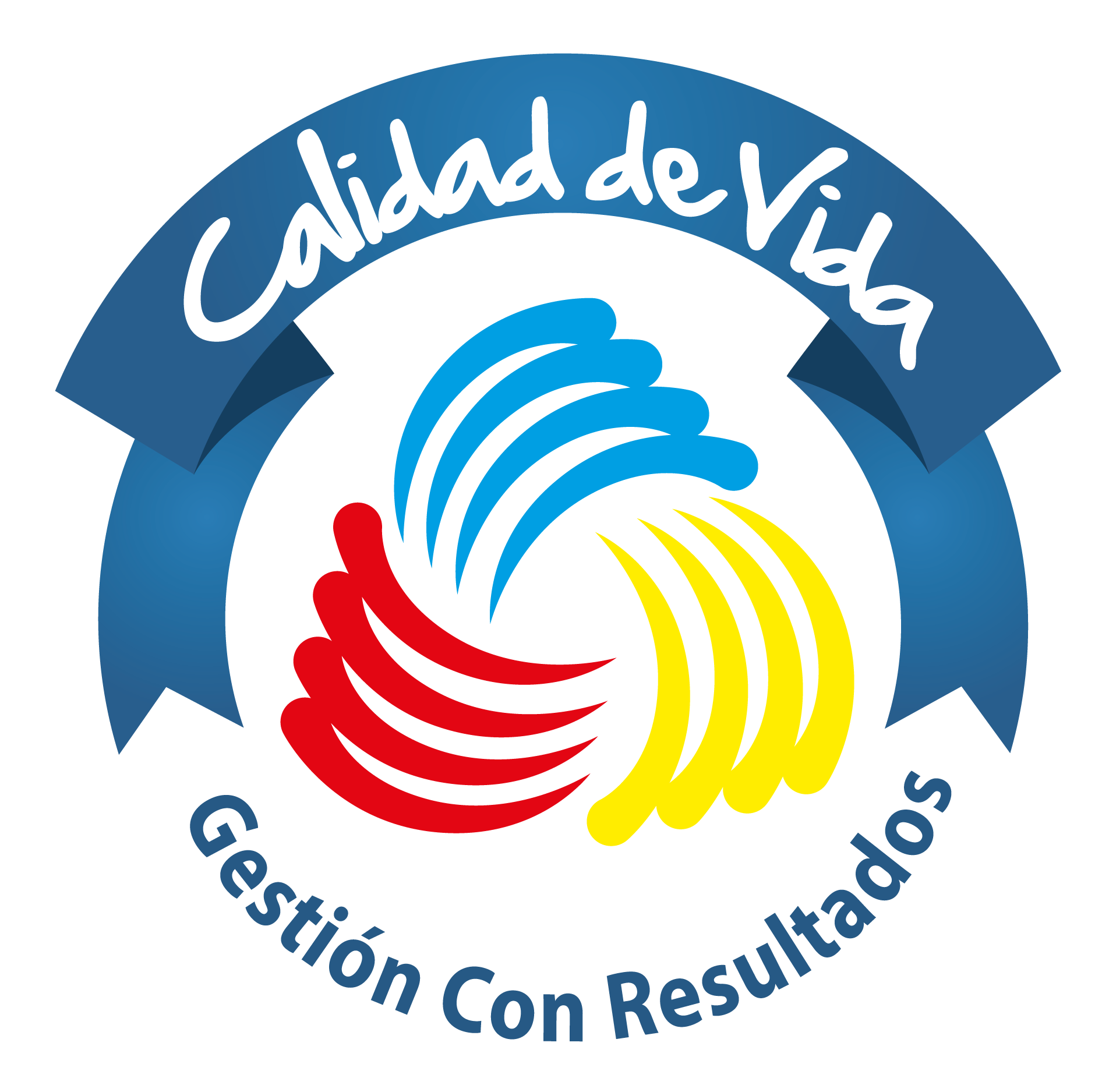 AVANCE FISICO ACUMULADO  x  META  
CORTE 30 DE JUNIO 2015
Avance Función 
Pública
AVANCE FISICO ENTIDAD
% Programado CUATRIENIO
% Ejecución POSITIVA
% Ejecución PENDIENTE
% Ejecución REZAGADA
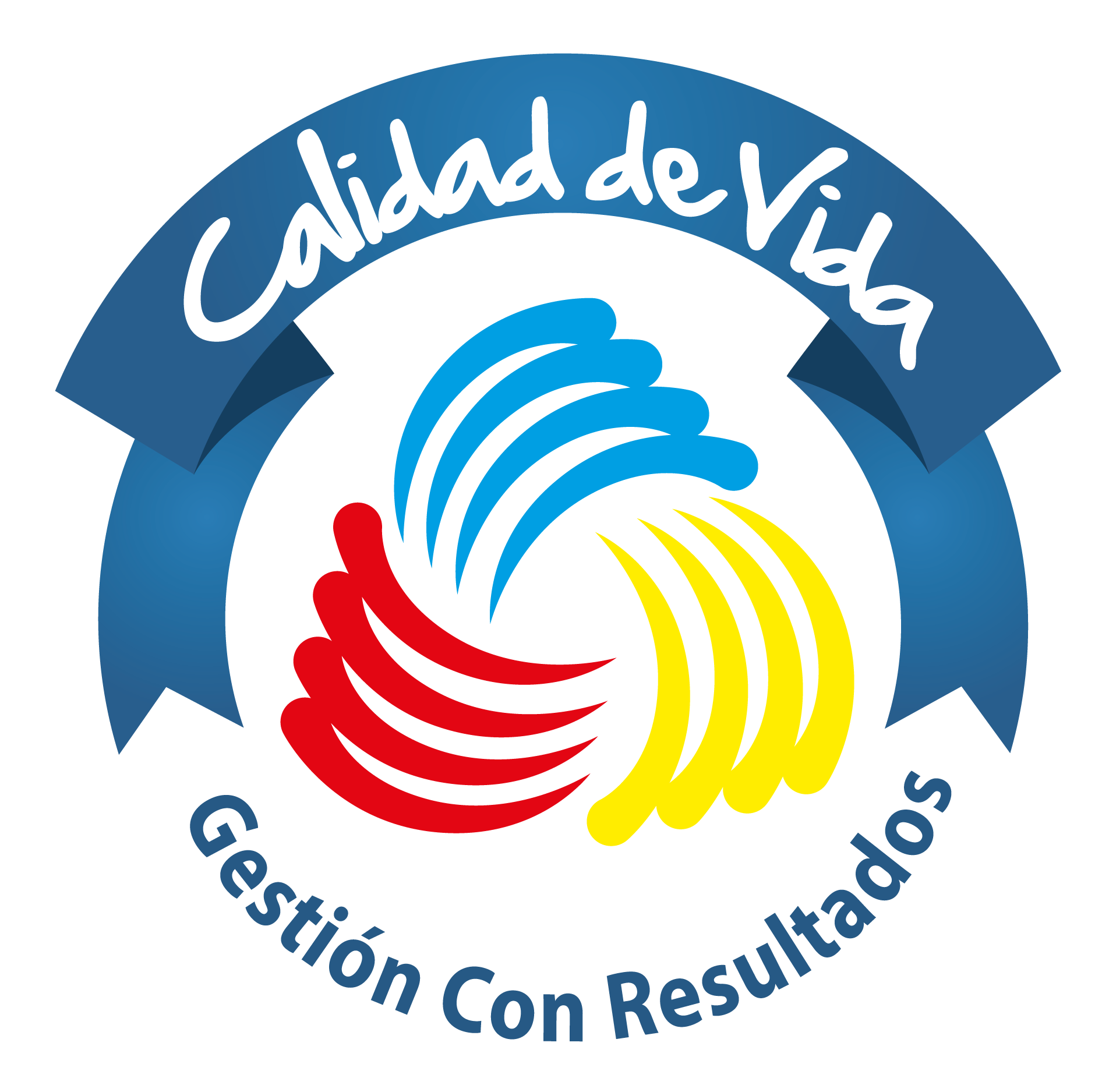 AVANCE FISICO ACUMULADO  x  META  
CORTE 30 DE JUNIO 2015
Avance Secretaría 
de Prensa
AVANCE FISICO ENTIDAD
% Programado CUATRIENIO
% Ejecución POSITIVA
% Ejecución PENDIENTE
% Ejecución REZAGADA
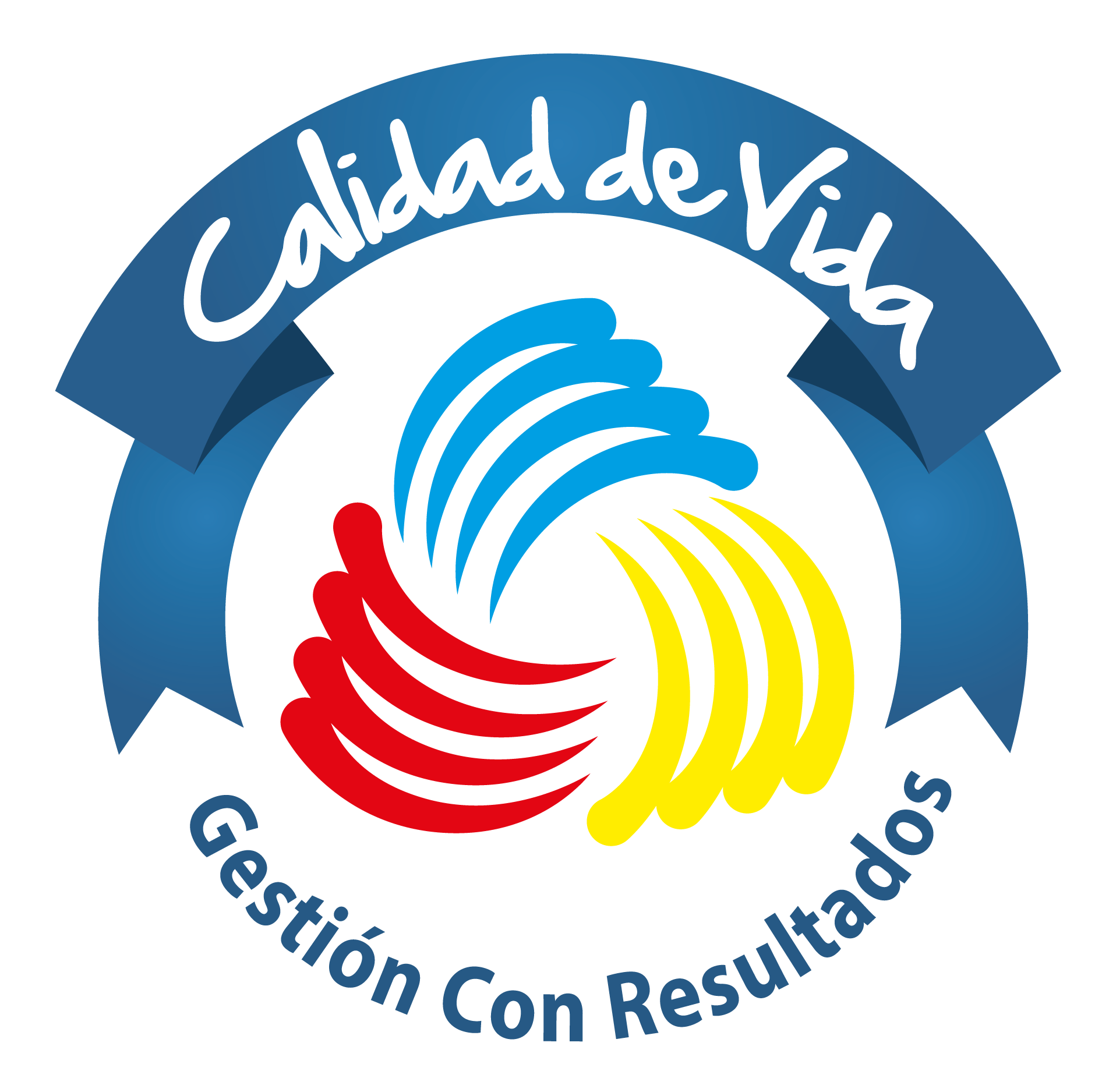 AVANCE FISICO ACUMULADO  x  META  
CORTE 30 DE JUNIO 2015
Avance Secretaría de 
Gobierno
AVANCE FISICO ENTIDAD
% Programado CUATRIENIO
% Ejecución POSITIVA
% Ejecución PENDIENTE
% Ejecución REZAGADA
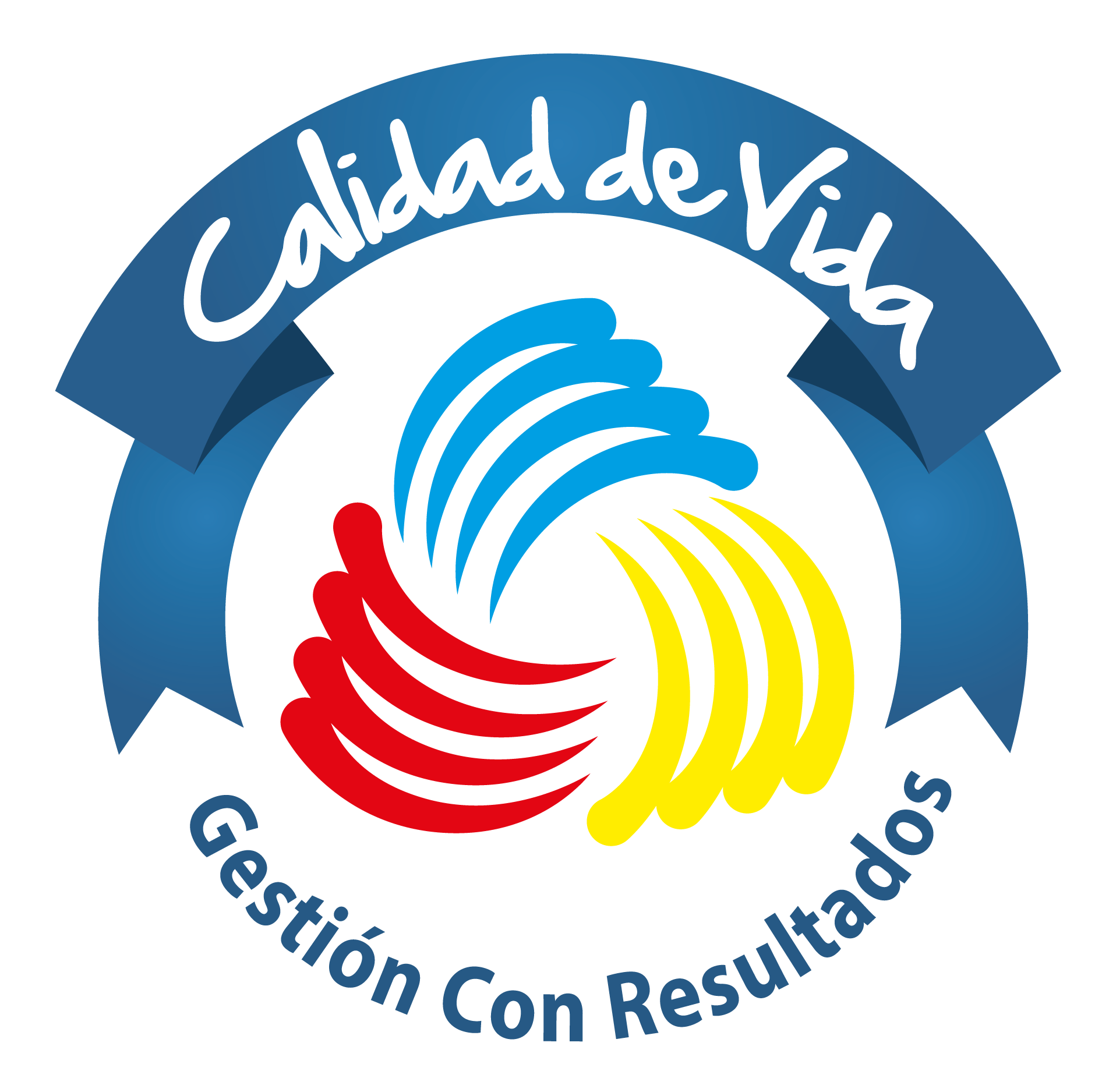 CONTINUA
Avance Secretaría de 
Gobierno
% Programado CUATRIENIO
% Ejecución POSITIVA
% Ejecución PENDIENTE
% Ejecución REZAGADA
AVANCE FISICO ACUMULADO  x  META  
CORTE 30 DE JUNIO 2015
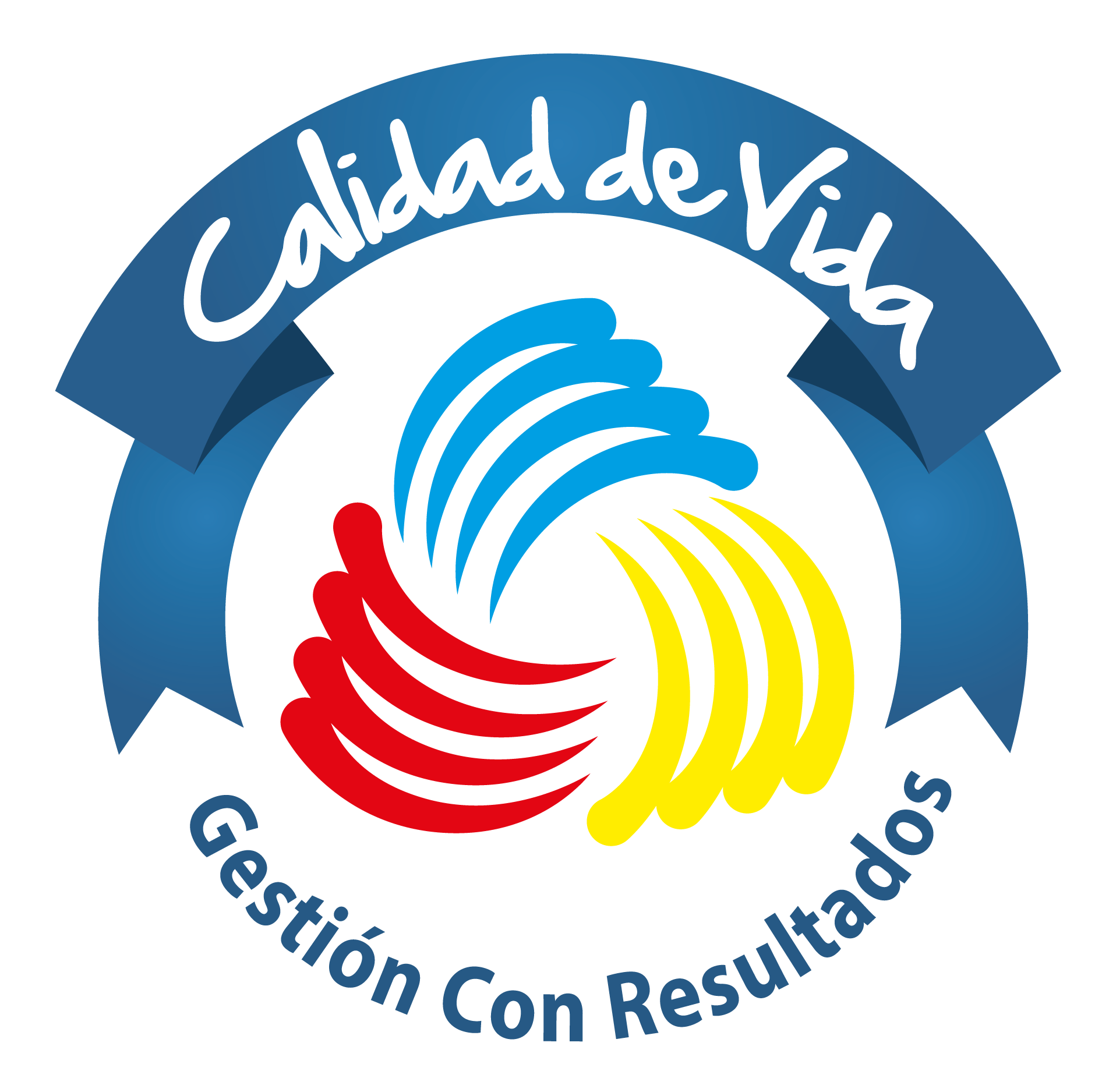 AVANCE FISICO ACUMULADO  x  META  
CORTE 30 DE JUNIO 2015
Avance UAE de Vivienda 
Social
AVANCE FISICO ENTIDAD
% Programado CUATRIENIO
% Ejecución POSITIVA
% Ejecución PENDIENTE
% Ejecución REZAGADA
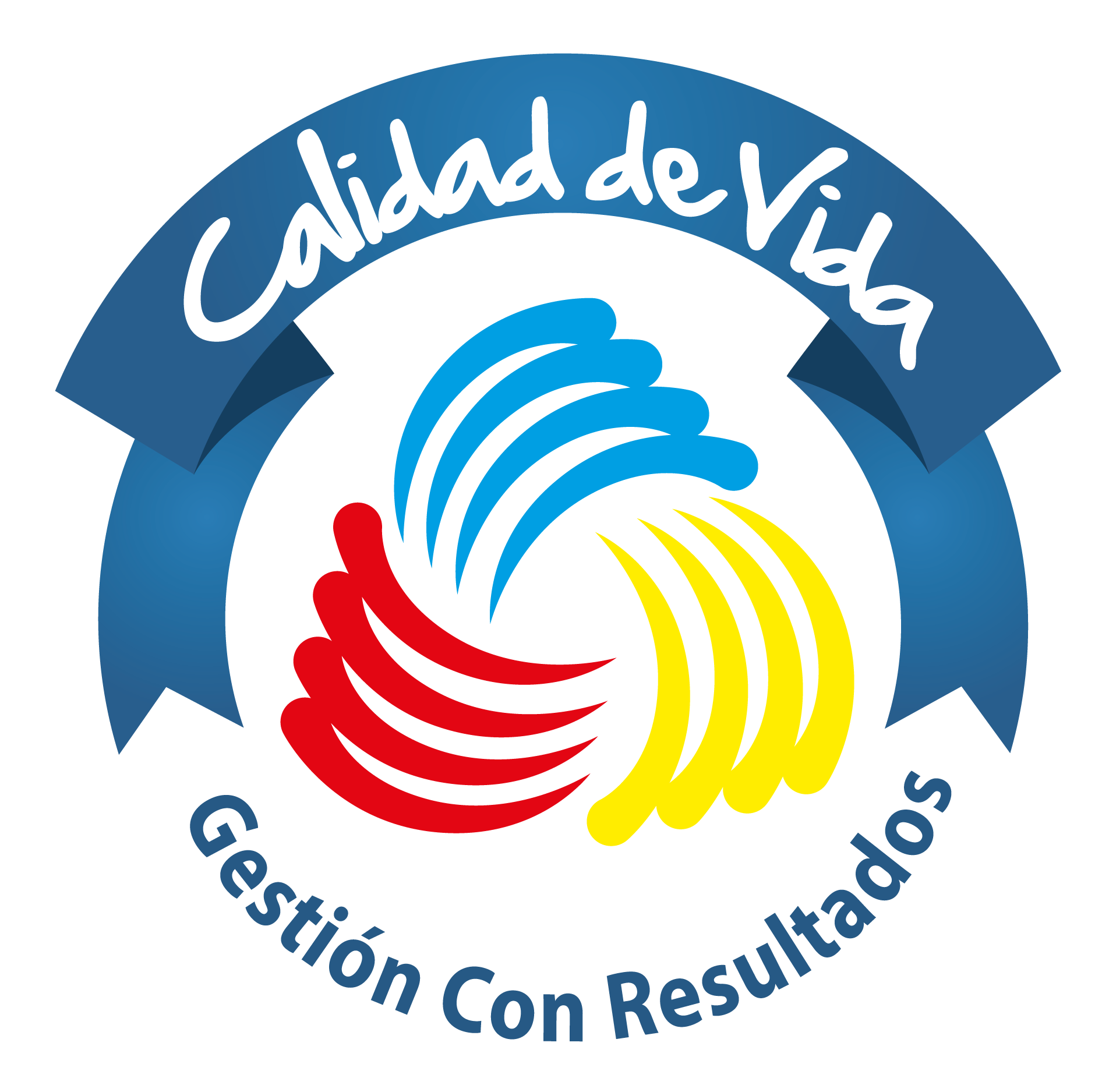 AVANCE FISICO ACUMULADO  x  META  
CORTE 30 DE JUNIO 2015
Avance UAEGRDC
AVANCE FISICO ENTIDAD
% Programado CUATRIENIO
% Ejecución POSITIVA
% Ejecución PENDIENTE
% Ejecución REZAGADA
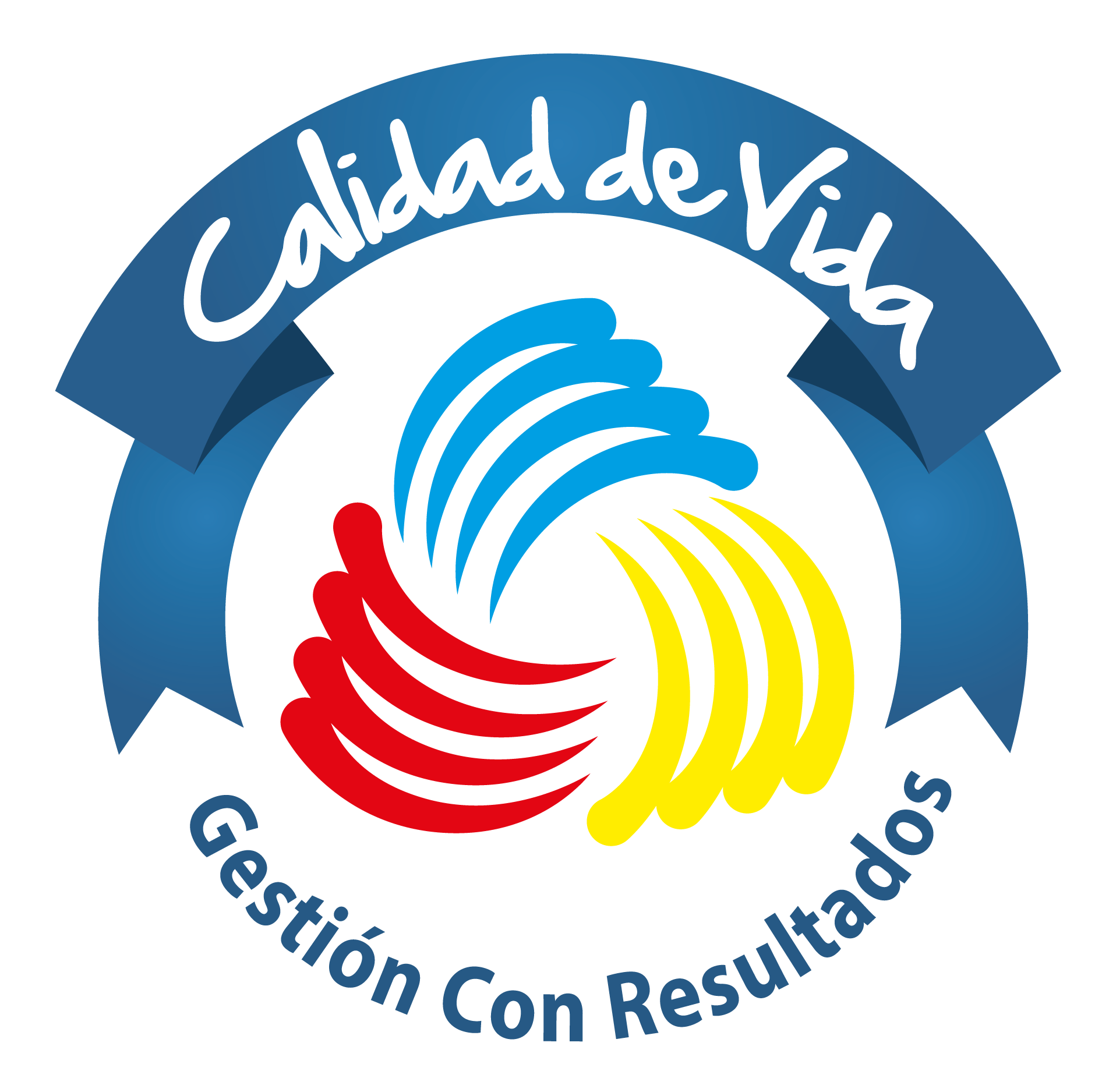 AVANCE FISICO ACUMULADO  x  META  
CORTE 30 DE JUNIO 2015
Avance EPC
AVANCE FISICO ENTIDAD
% Programado CUATRIENIO
% Ejecución POSITIVA
% Ejecución PENDIENTE
% Ejecución REZAGADA
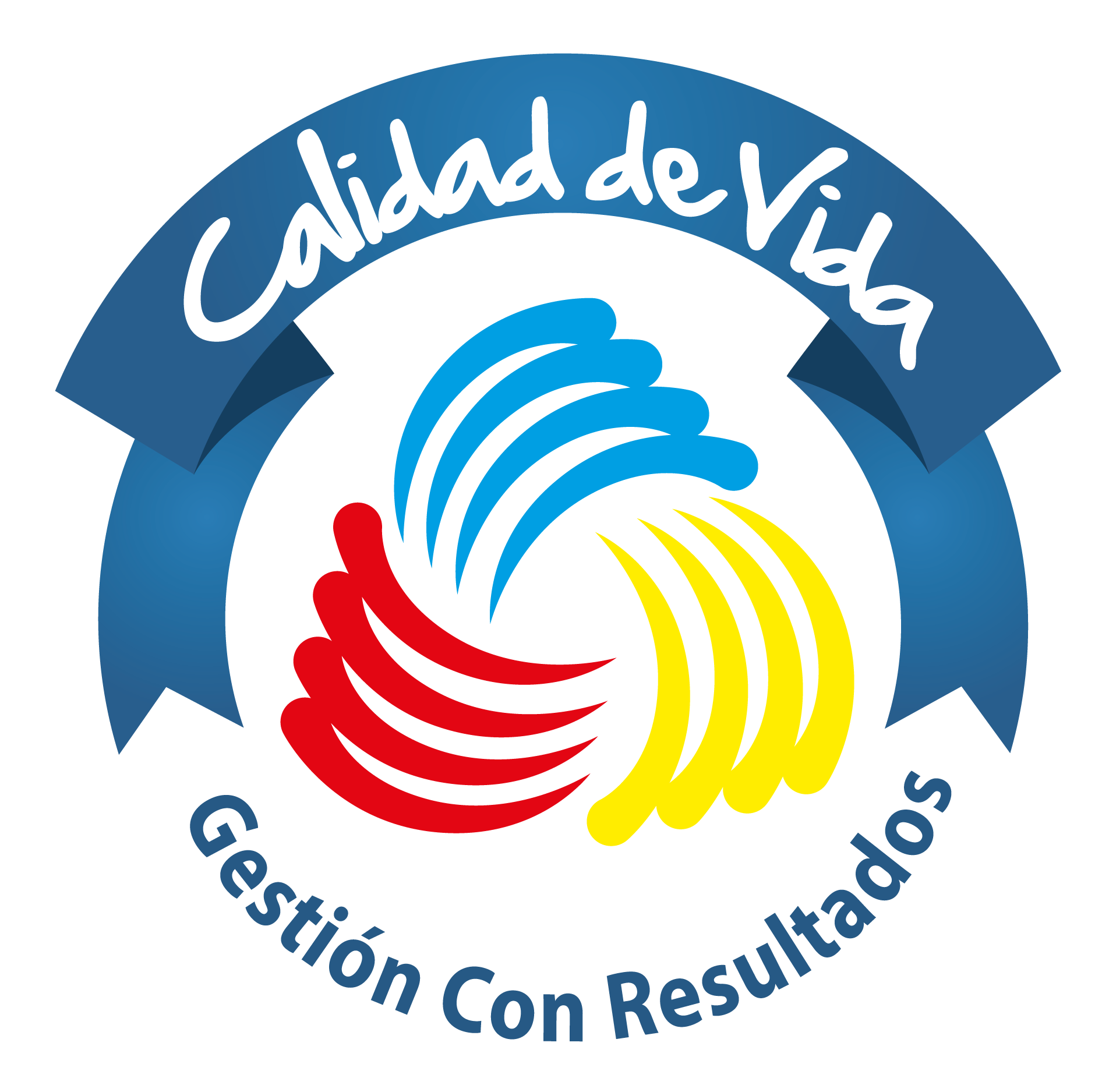 AVANCE FISICO ACUMULADO  x  META  
CORTE 30 DE JUNIO 2015
Avance Unidad especial 
de Concesiones y 
Construcciones    (ICCU)
% Programado CUATRIENIO
% Ejecución POSITIVA
AVANCE FISICO ENTIDAD
% Ejecución PENDIENTE
% Ejecución REZAGADA
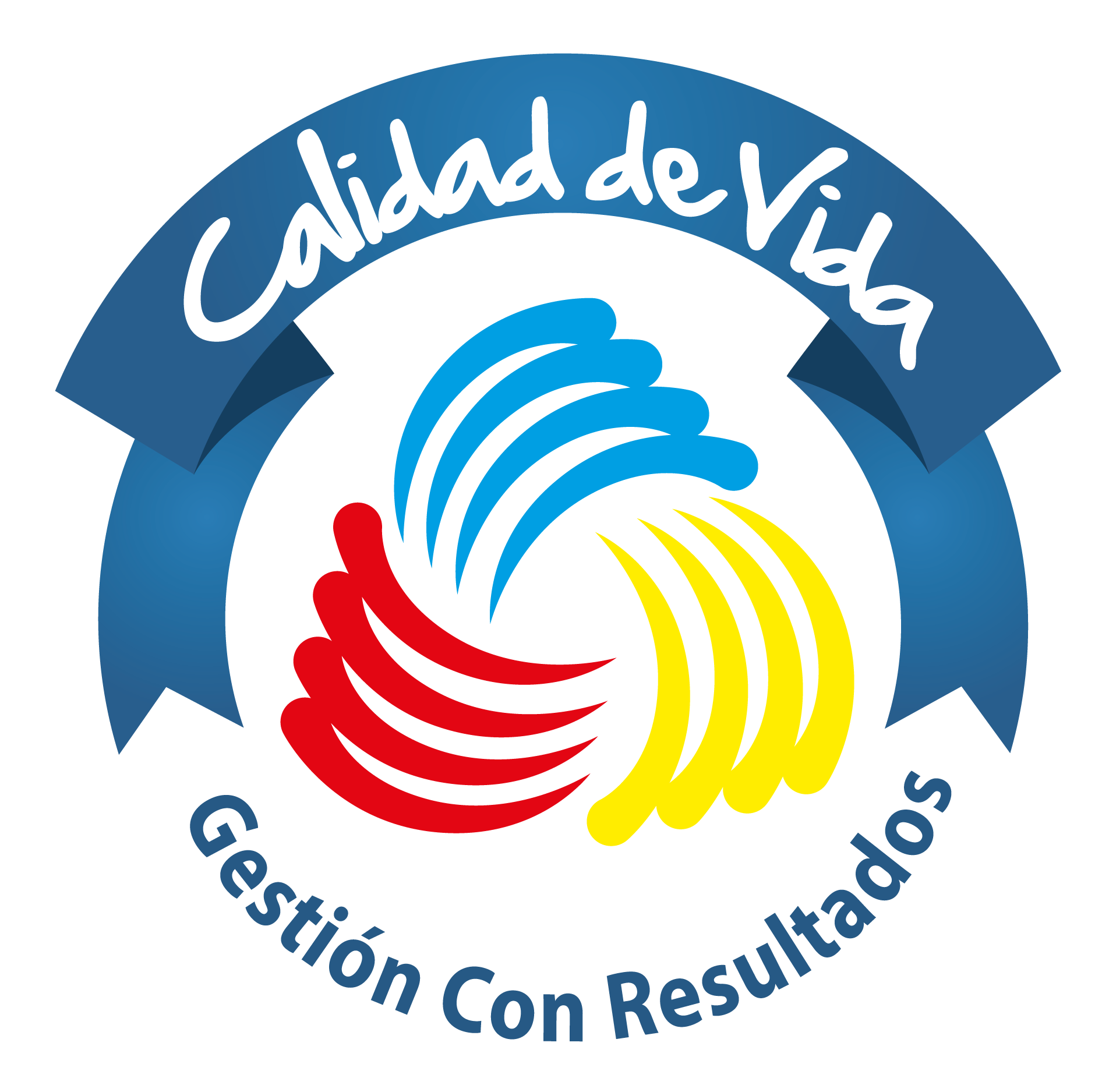 AVANCE FISICO ACUMULADO  x  META  
CORTE 30 DE JUNIO 2015
Avance IDACO
AVANCE FISICO ENTIDAD
% Programado CUATRIENIO
% Ejecución POSITIVA
% Ejecución PENDIENTE
% Ejecución REZAGADA
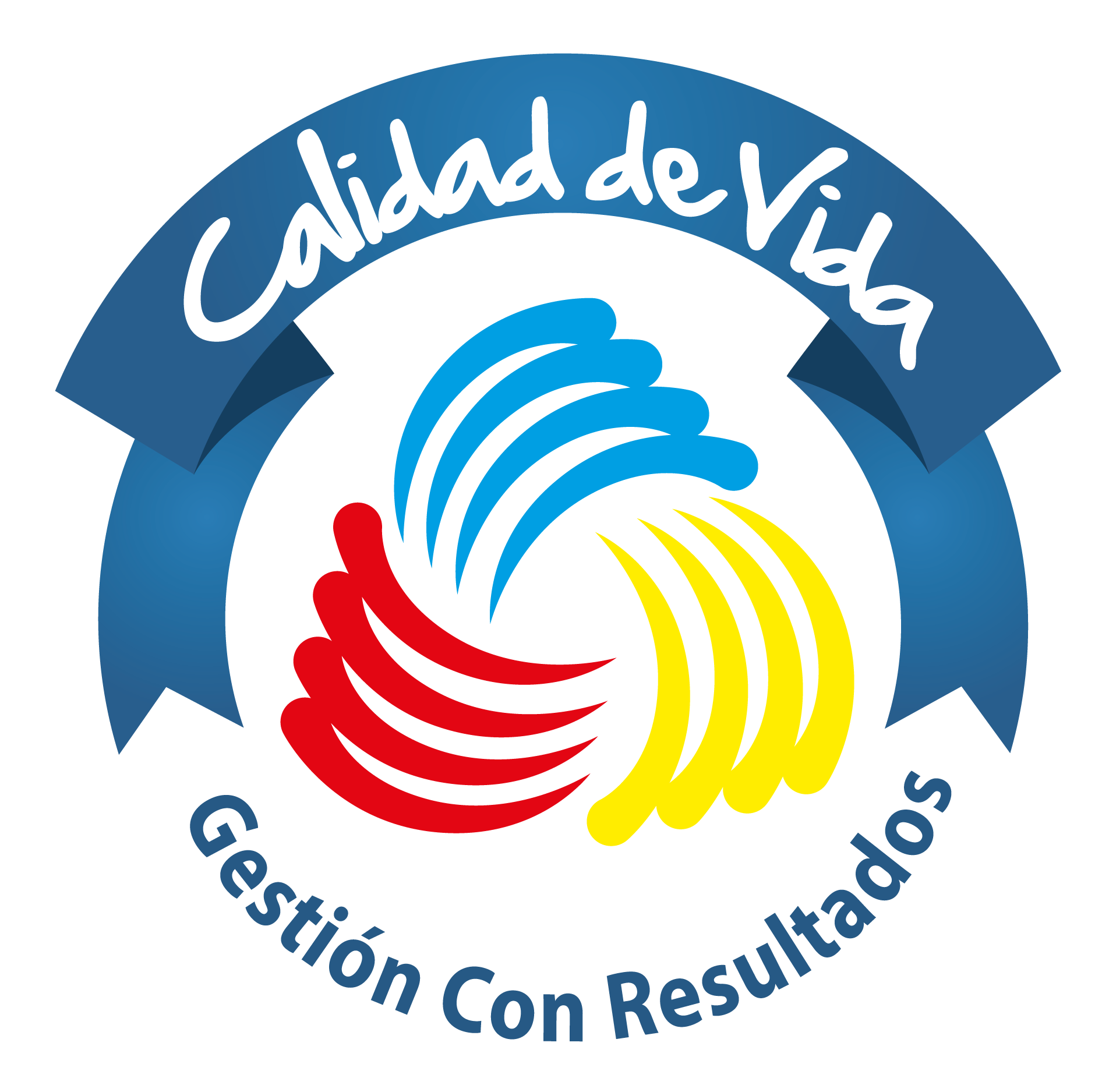 AVANCE FISICO ACUMULADO  x  META  
CORTE 30 DE JUNIO 2015
Avance IDECUT
AVANCE FISICO ENTIDAD
% Programado CUATRIENIO
% Ejecución POSITIVA
% Ejecución PENDIENTE
% Ejecución REZAGADA
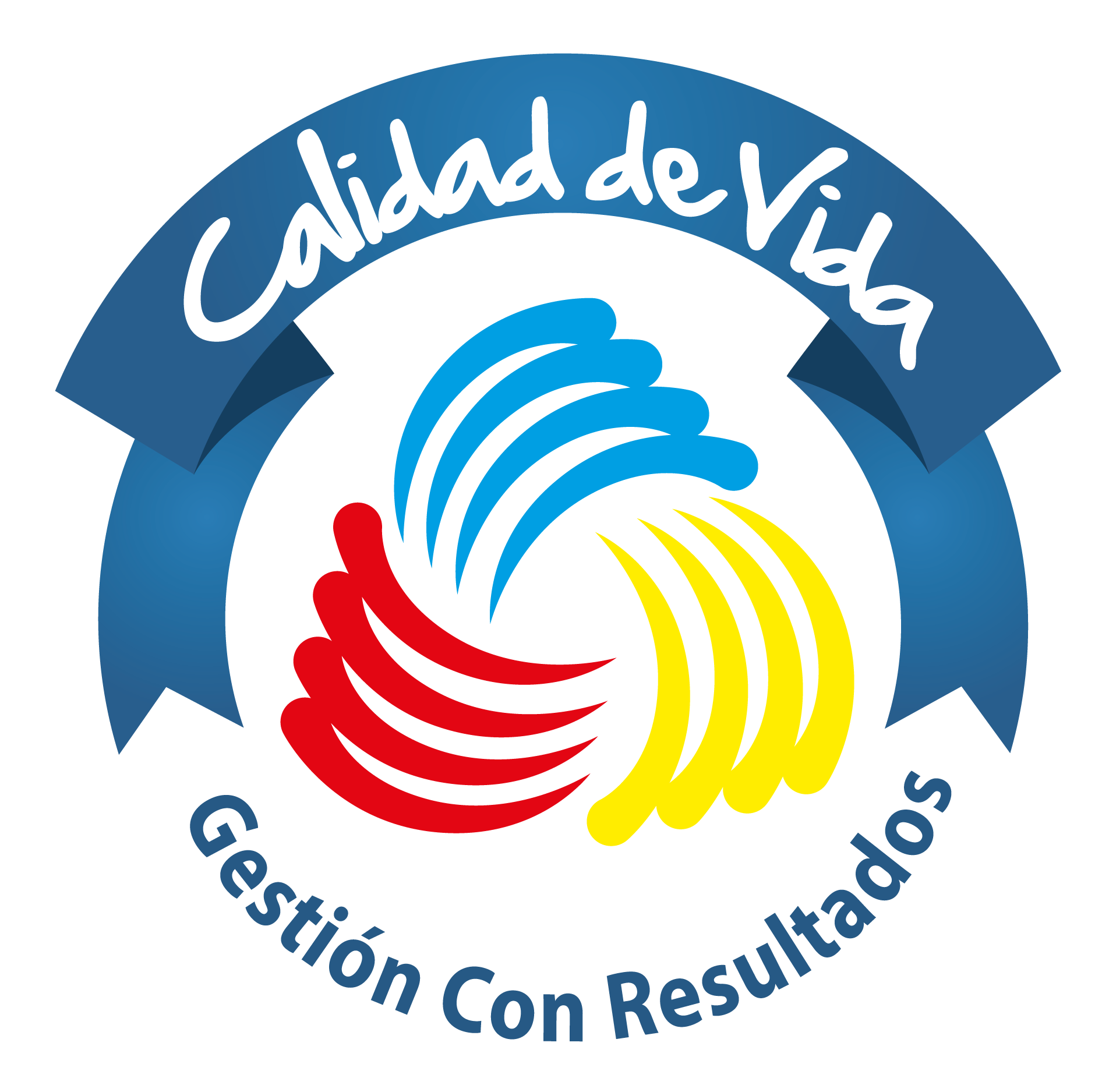 AVANCE FISICO ACUMULADO  x  META  
CORTE 30 DE JUNIO 2015
Avance INDEPORTES
AVANCE FISICO ENTIDAD
% Programado CUATRIENIO
% Ejecución POSITIVA
% Ejecución PENDIENTE
% Ejecución REZAGADA
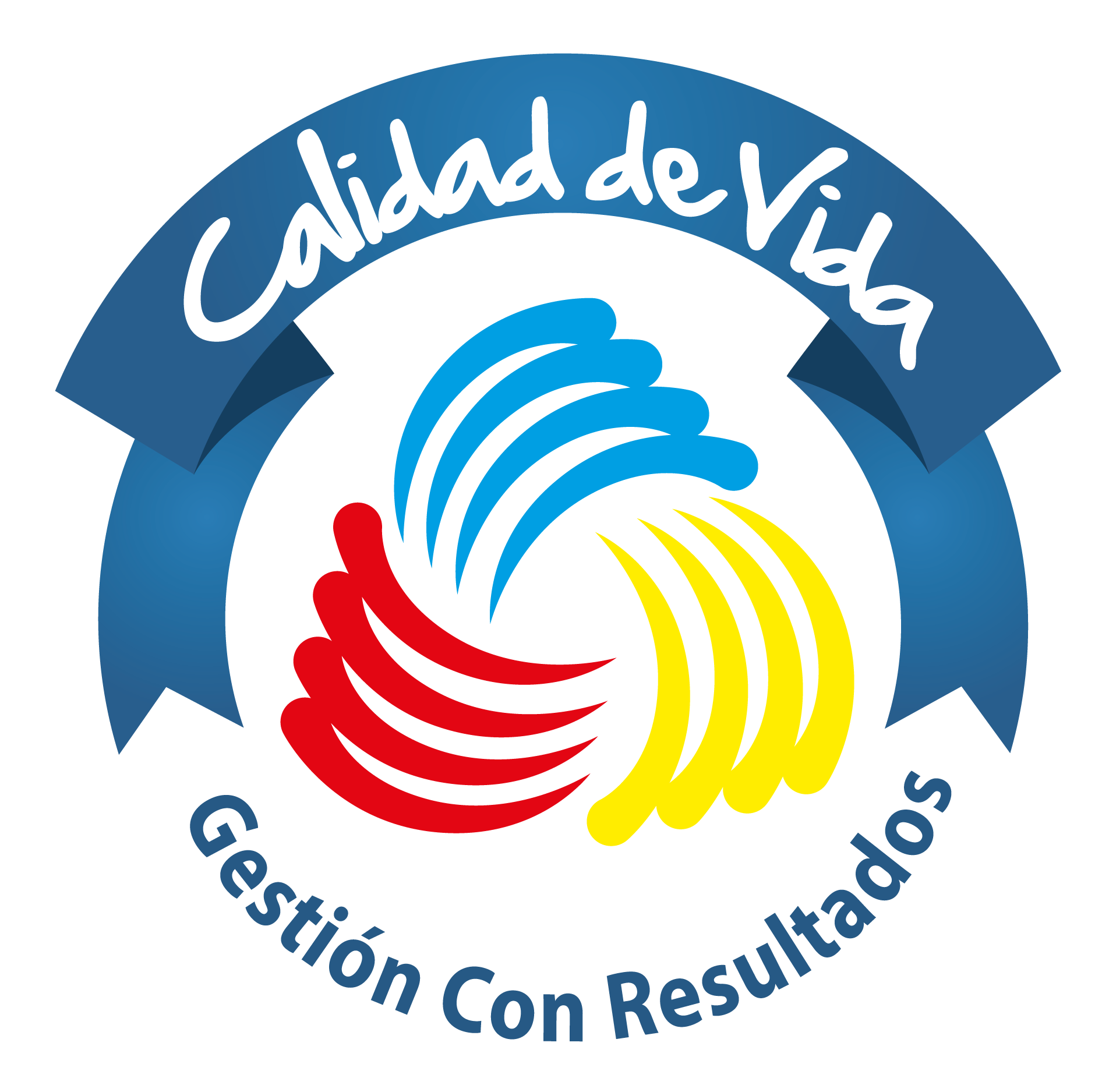 AVANCE FISICO ACUMULADO  x  META  
CORTE 30 DE JUNIO 2015
Avance Corporación 
Social
de Cundinamarca
% Programado CUATRIENIO
AVANCE FISICO ENTIDAD
% Ejecución POSITIVA
% Ejecución PENDIENTE
% Ejecución REZAGADA
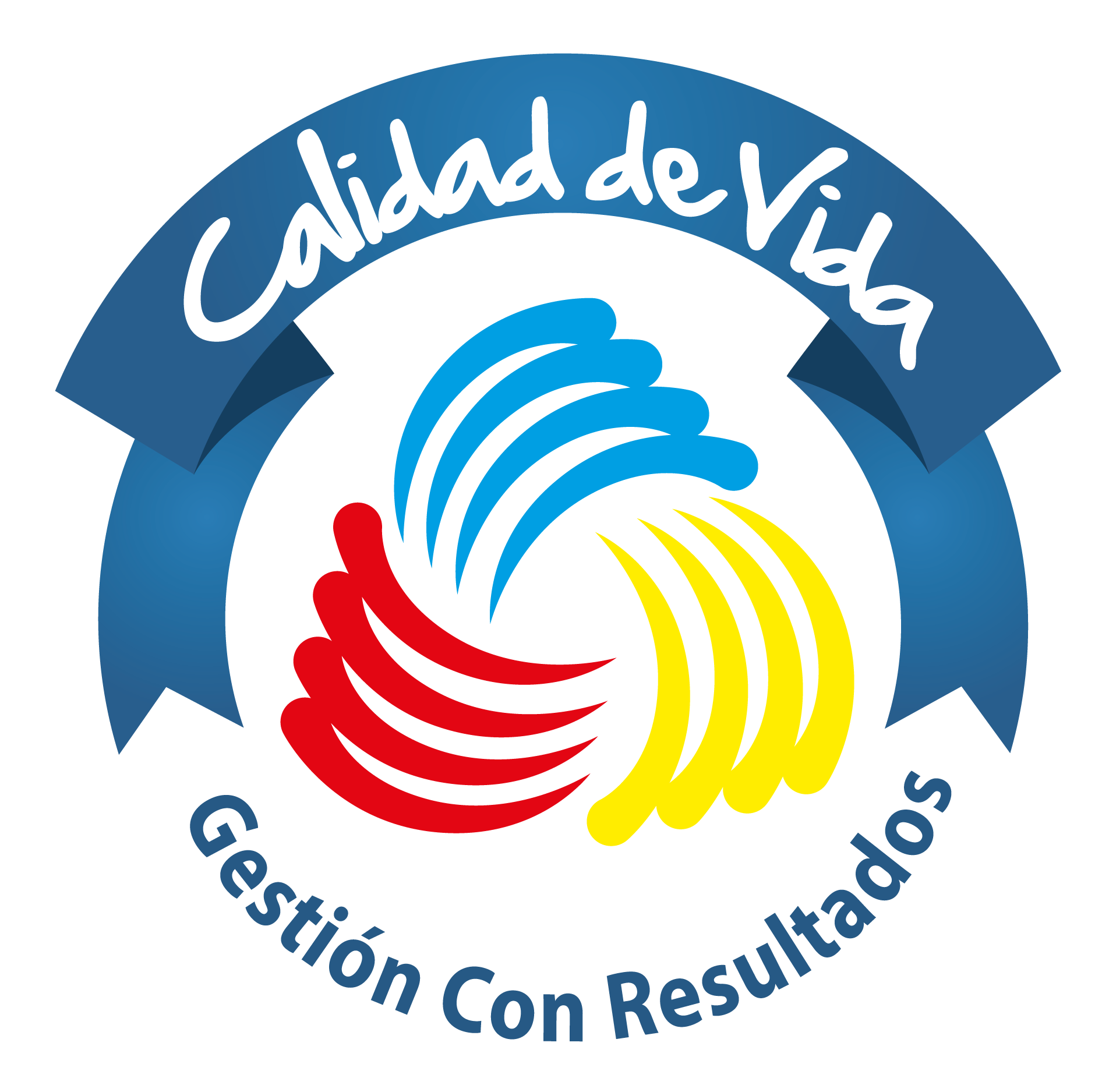 AVANCE FISICO ACUMULADO  x  META  
CORTE 30 DE JUNIO 2015
Avance Beneficencia de 
Cundinamarca
AVANCE FISICO ENTIDAD
% Programado CUATRIENIO
% Ejecución POSITIVA
% Ejecución PENDIENTE
% Ejecución REZAGADA
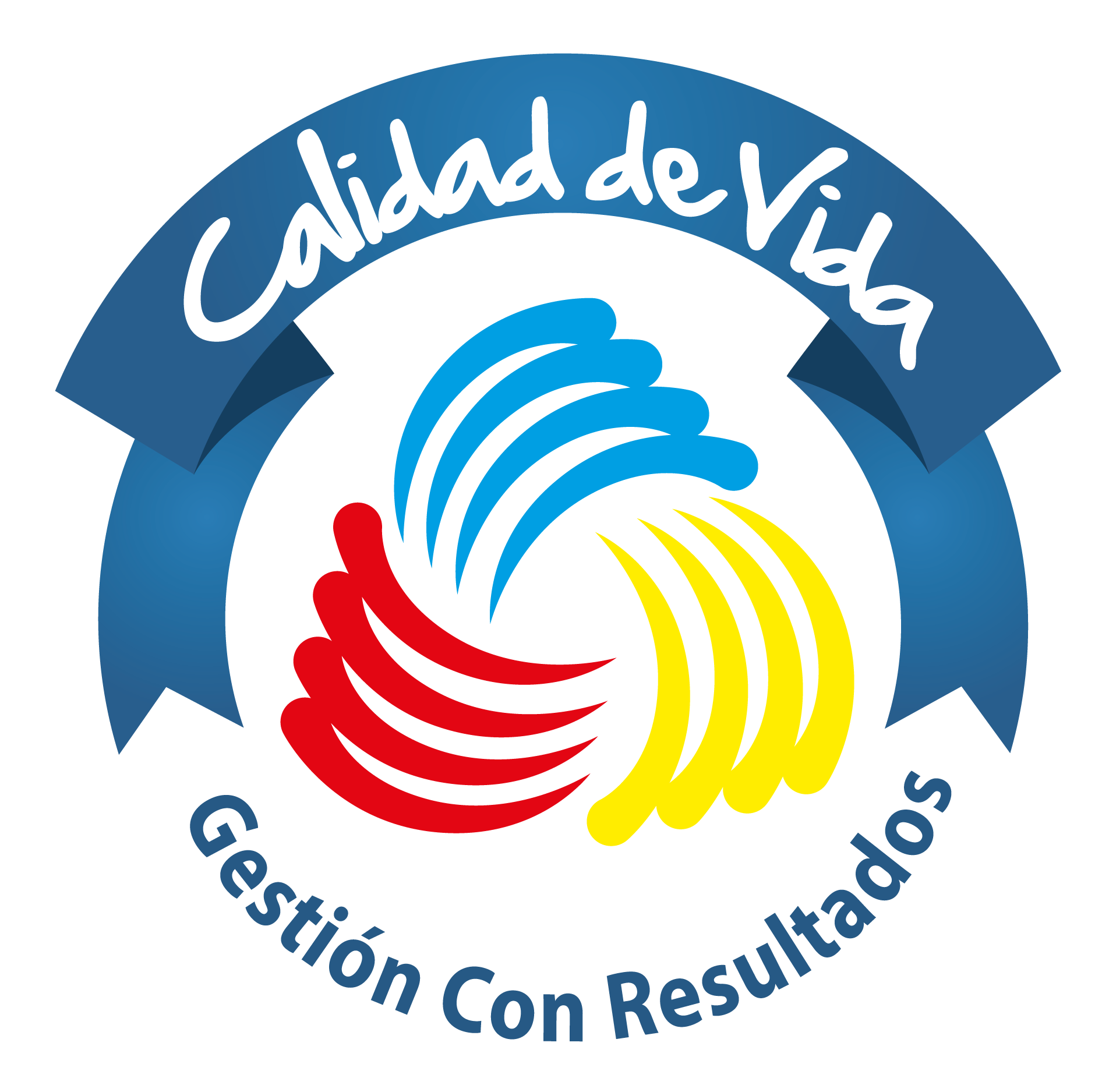